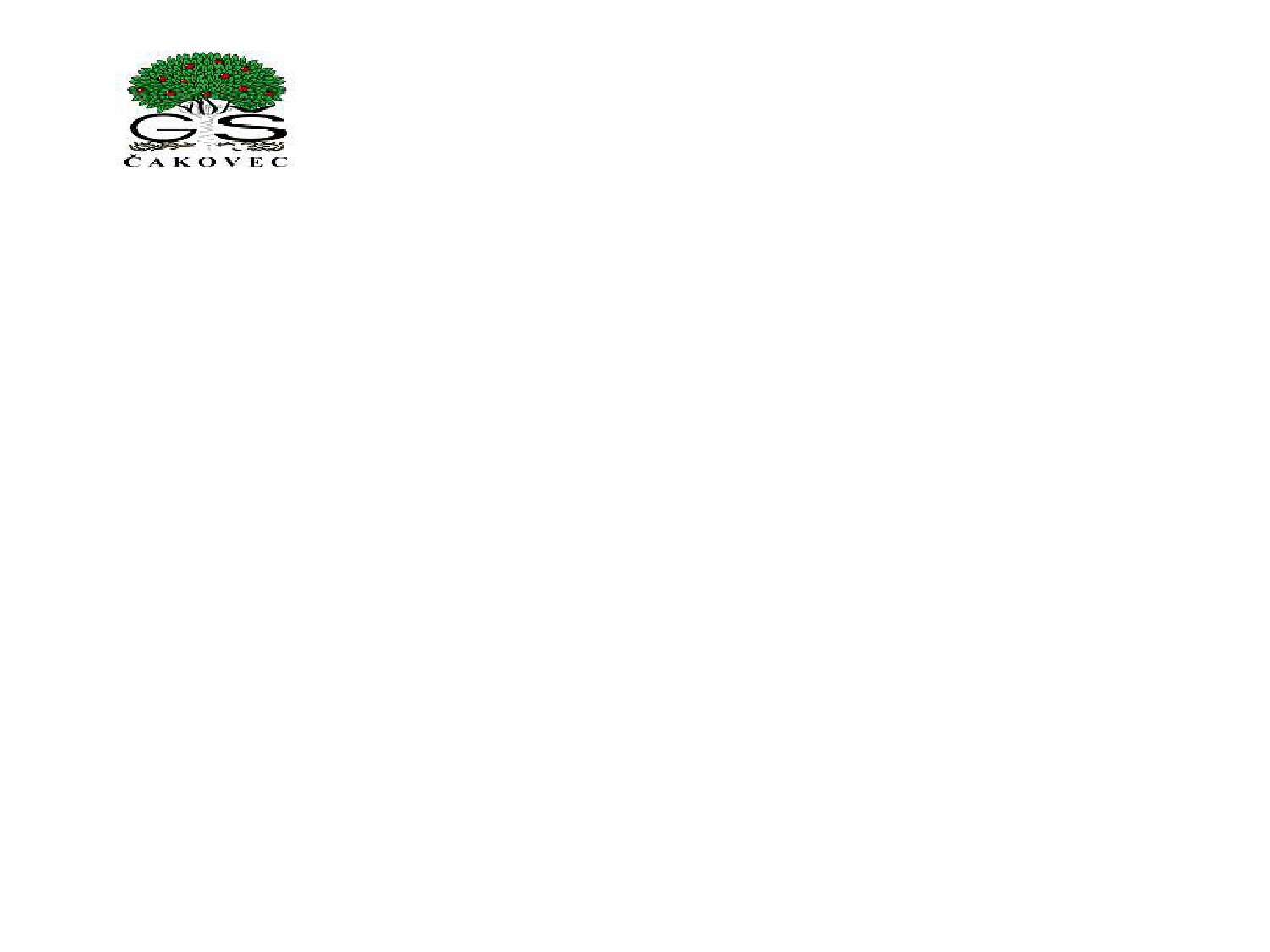 UČENIČKA ZADRUGA “JABUKA”
SPOMENICA
UČENIČKE ZADRUGE
ŽUPANIJSKE SMOTRE od 11.travnja 2015. do svibnja 2016.
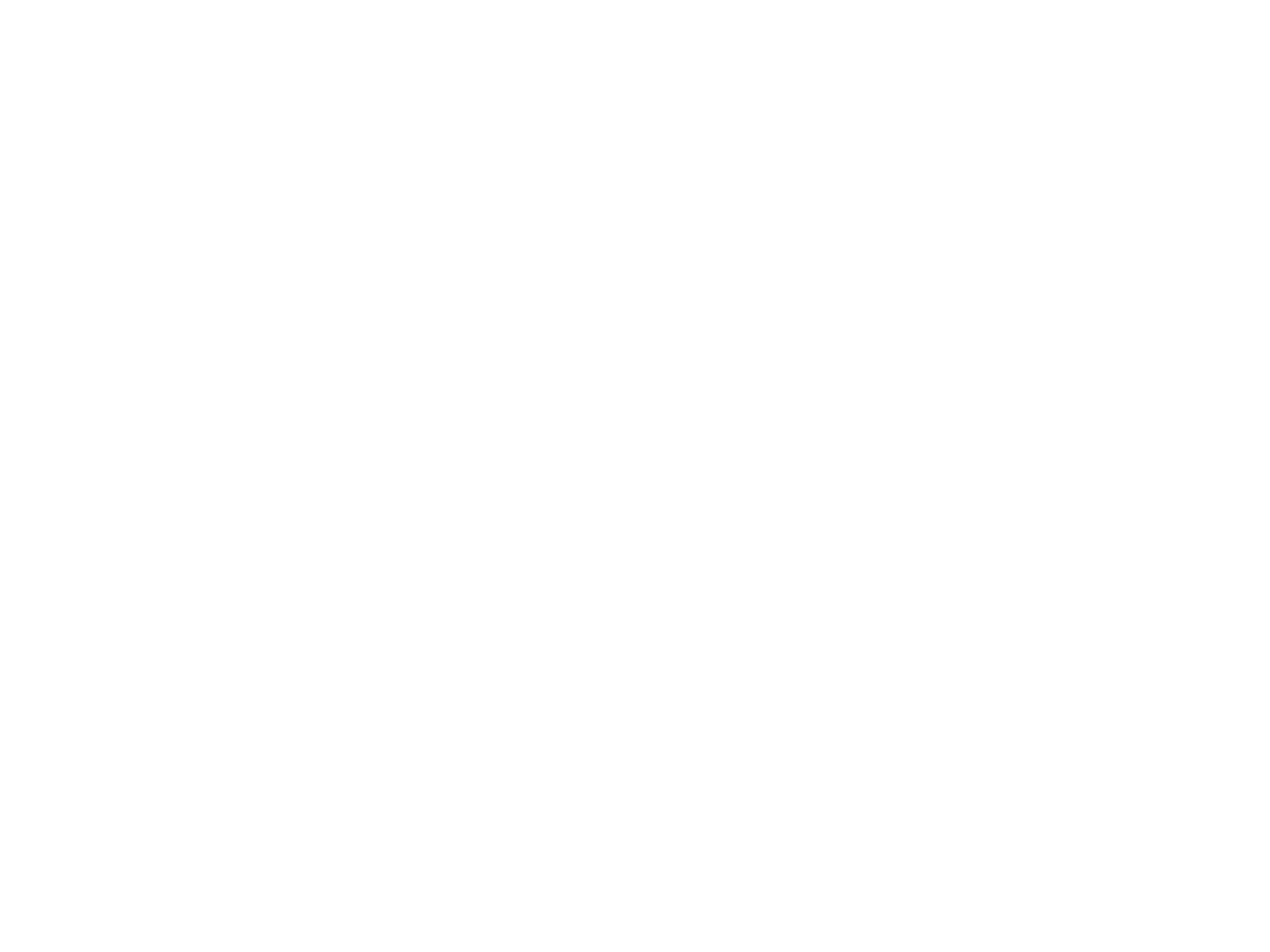 UČENIČKA ZADRUGA “JABUKA
•
Voditeljica:
JADRANKA PROŠEV, stručni učitelj
•
SEKCIJE: 1. IX. 2015.
1.POLJOPRIVREDA: voćarska: NATALIJA   VARGA, dipl. ing. agr.
povrtlarska: BISERKA VOJNOVIĆ dipl. ing. agr. , profesor mentor cvjećarska: mr. sc. DUNJA GERŠAK, dipl. ing. agr.
aranžerska: LJILJANA ŠKROBAR DRK dipl. ing. agr., profesor mentor dendrološka: KARMELA RADOŠEVIĆ, dipl. ing. agr., profesor mentor vinarska: VESNA STUNKOVIĆ, dipl. ing. agr.
2. TEKSTIL: izrada modnog nakita: DUBRAVKA ŠANTL, dipl. ing.
izrada tekstila posebnim tehnikama: JADRANKA PROŠEV, ing. oslikavanje tekstila. KATICA KORUNEK, ing.
izrada odjevnih predmeta: ZLATKO  SEREC, ing.
ANA-MARIJA BOGDANOVIĆ,  univ. bacc. ing. text. tehn.
3. OSOBNE USLUGE : frizerska: NIVES KOCIJAN, stručni učitelj mentor
likovna sekcija: RUSA TRAJKOVA - AVDIJA,  profesor
slikarska sekcija: VEDRAN IVANKOVIĆ,  profesor
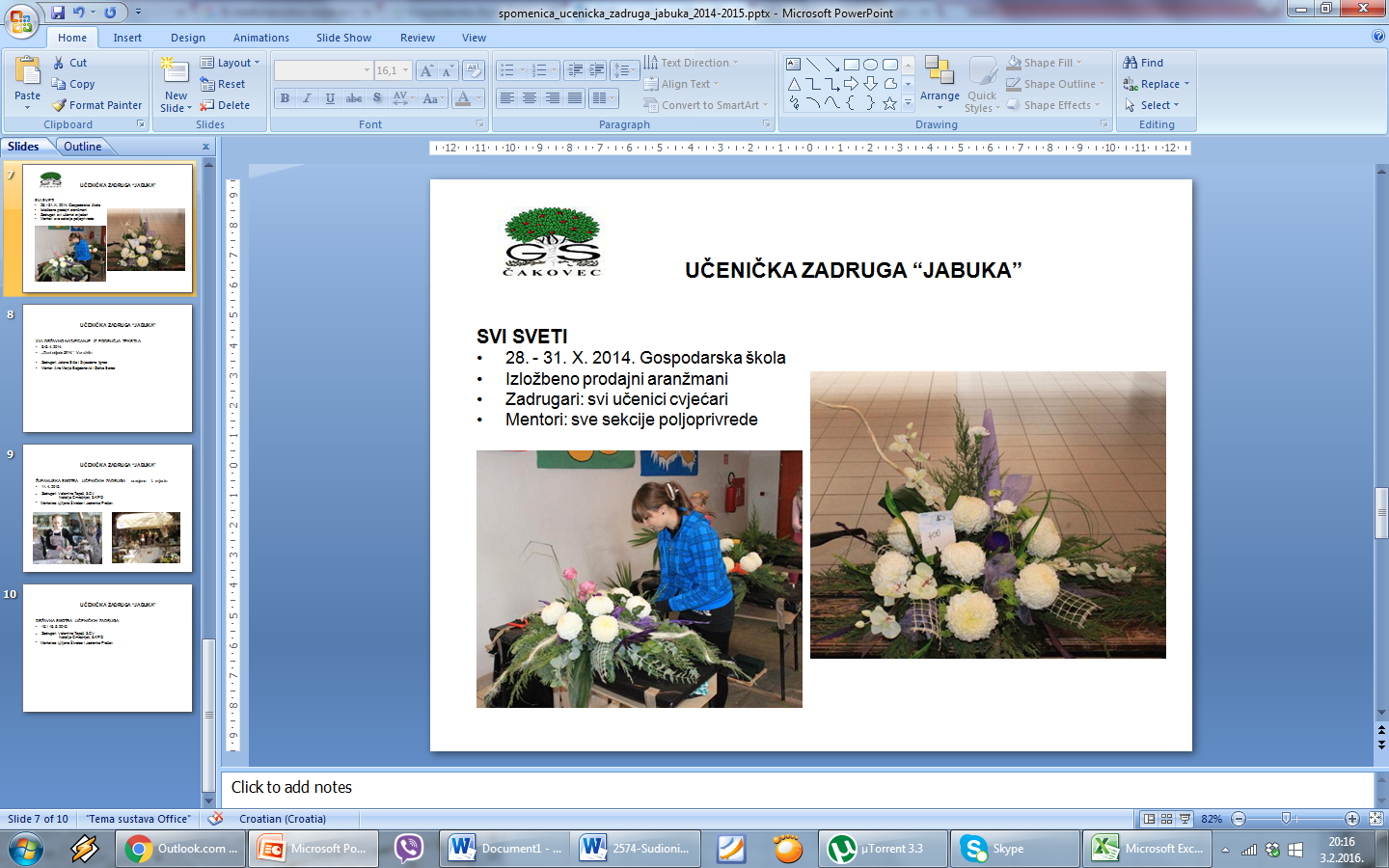 UČENIČKA ZADRUGA “JABUKA”
ŽUPANIJSKA SMOTRA  UČENIČKIH ZADRUGA – osvojeno 1. mjesto
11. 4. 2015.
•
Zadrugari: Valentina Tepeš, 3.CV
                  Natalija Cmrečnjak, 3.KPO
•
•
Mentorice: Ljiljana Škrobar i Jadranka Prošev
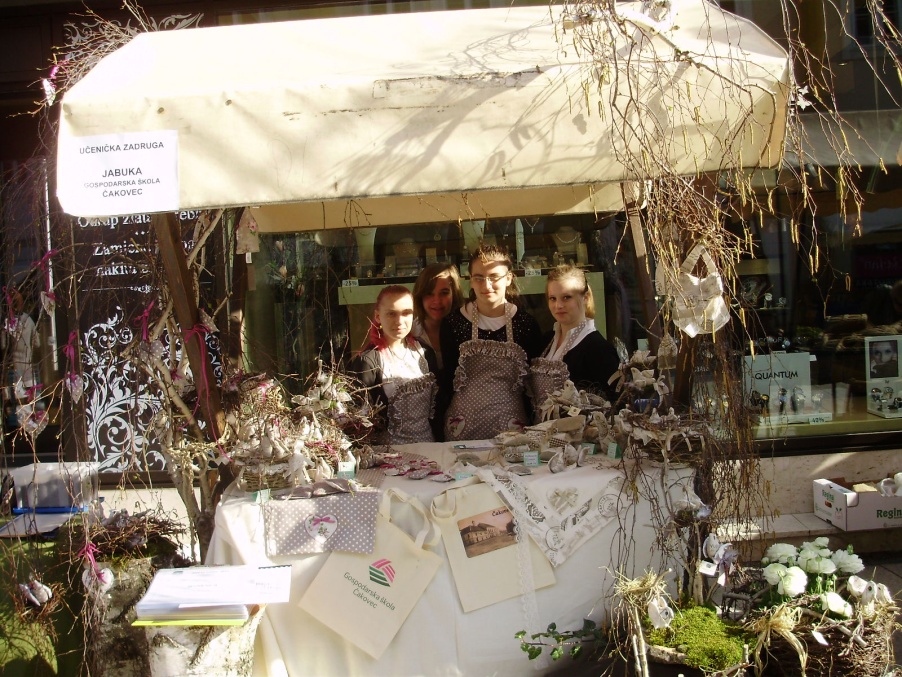 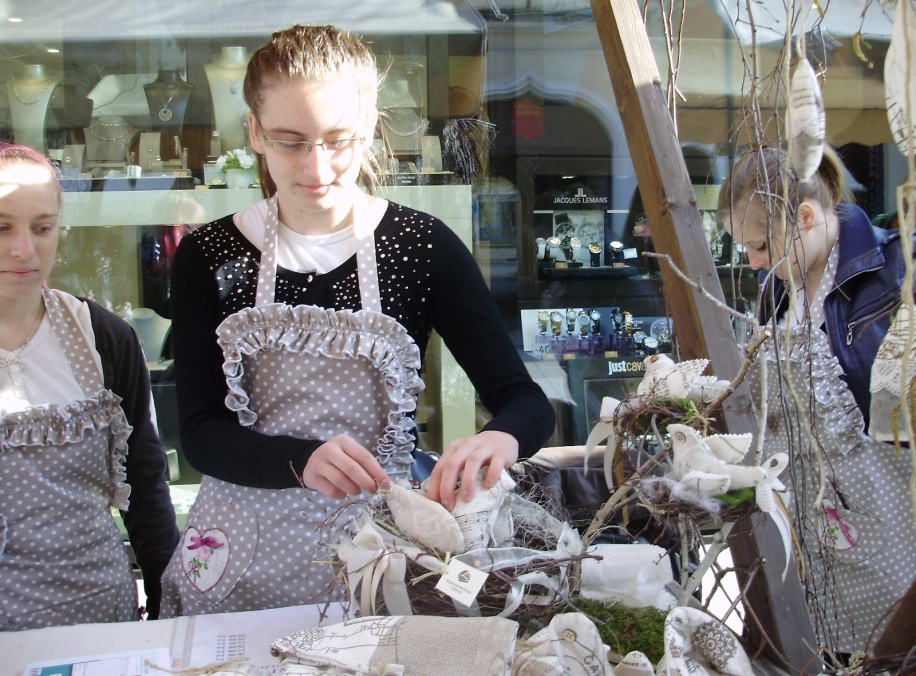 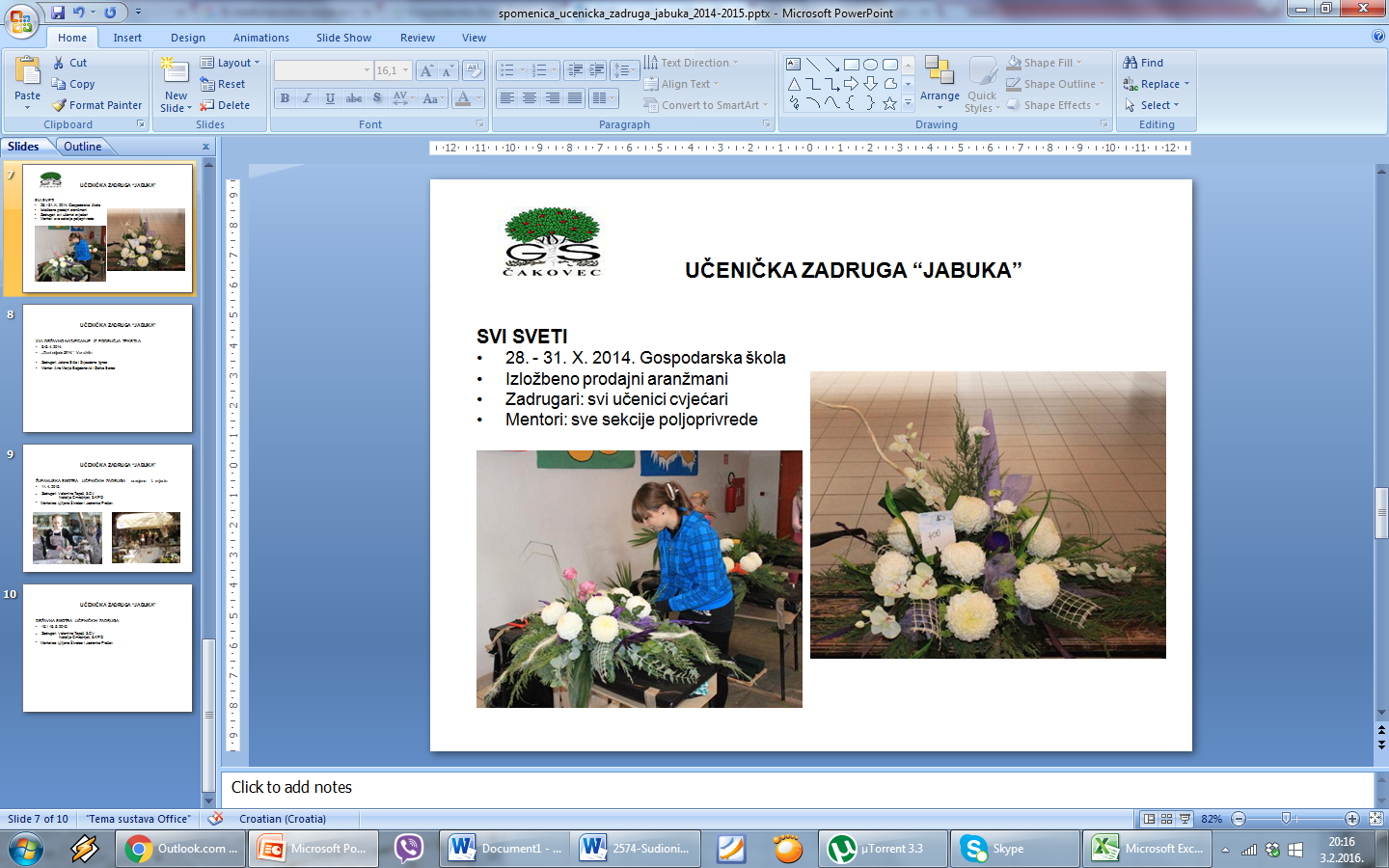 UČENIČKA ZADRUGA “JABUKA”
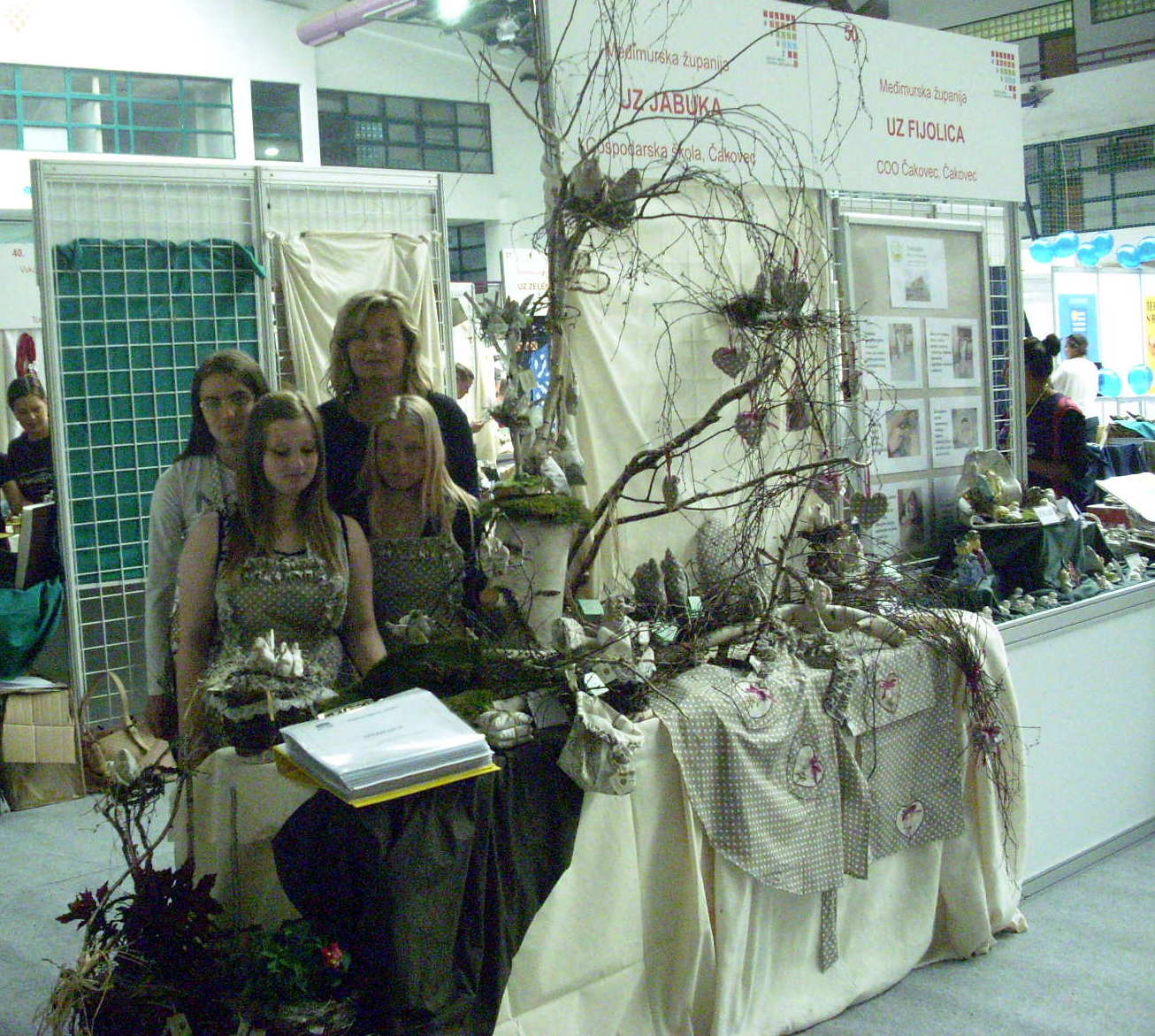 DRŽAVNA SMOTRA  UČENIČKIH ZADRUGA
15. i 16. 5. 2015.
•
Zadrugari :  Valentina Tepeš, 3.CV
	   Ivana Hergotić 3.CV
                   Natalija Cmrečnjak, 3.KPO
•
•
Mentorice: Ljiljana Škrobar i Jadranka Prošev
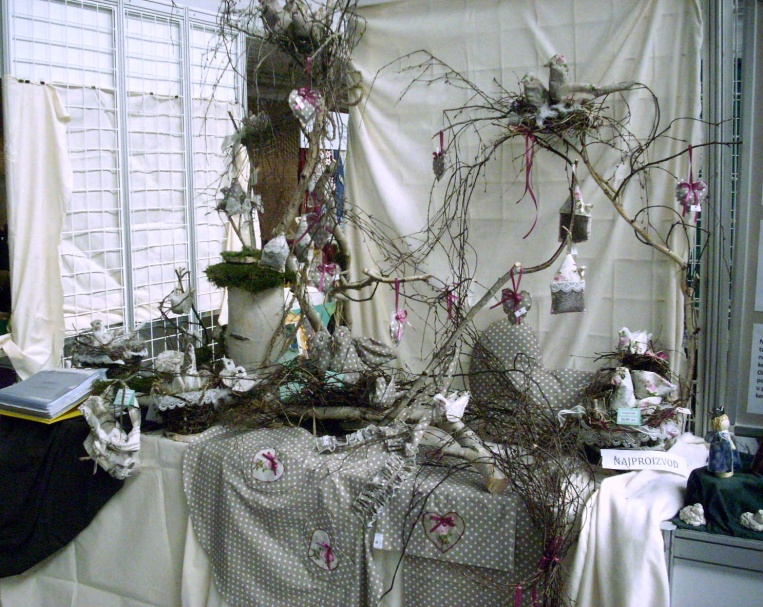 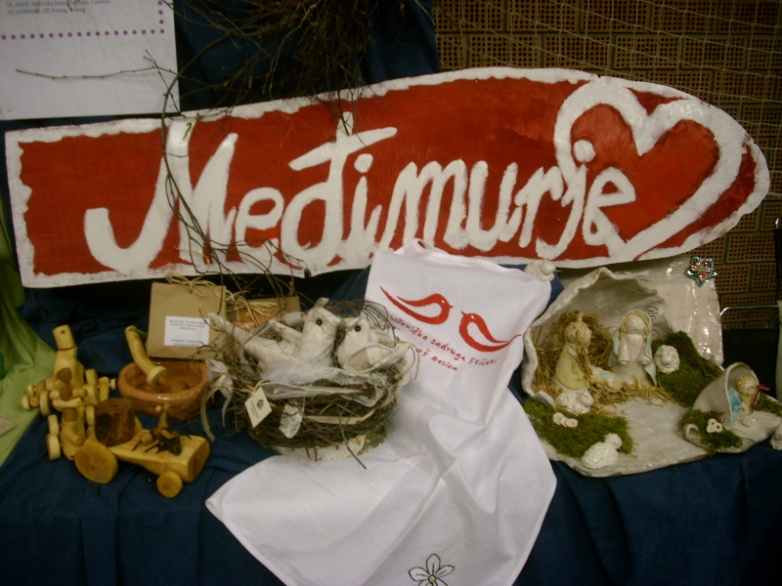 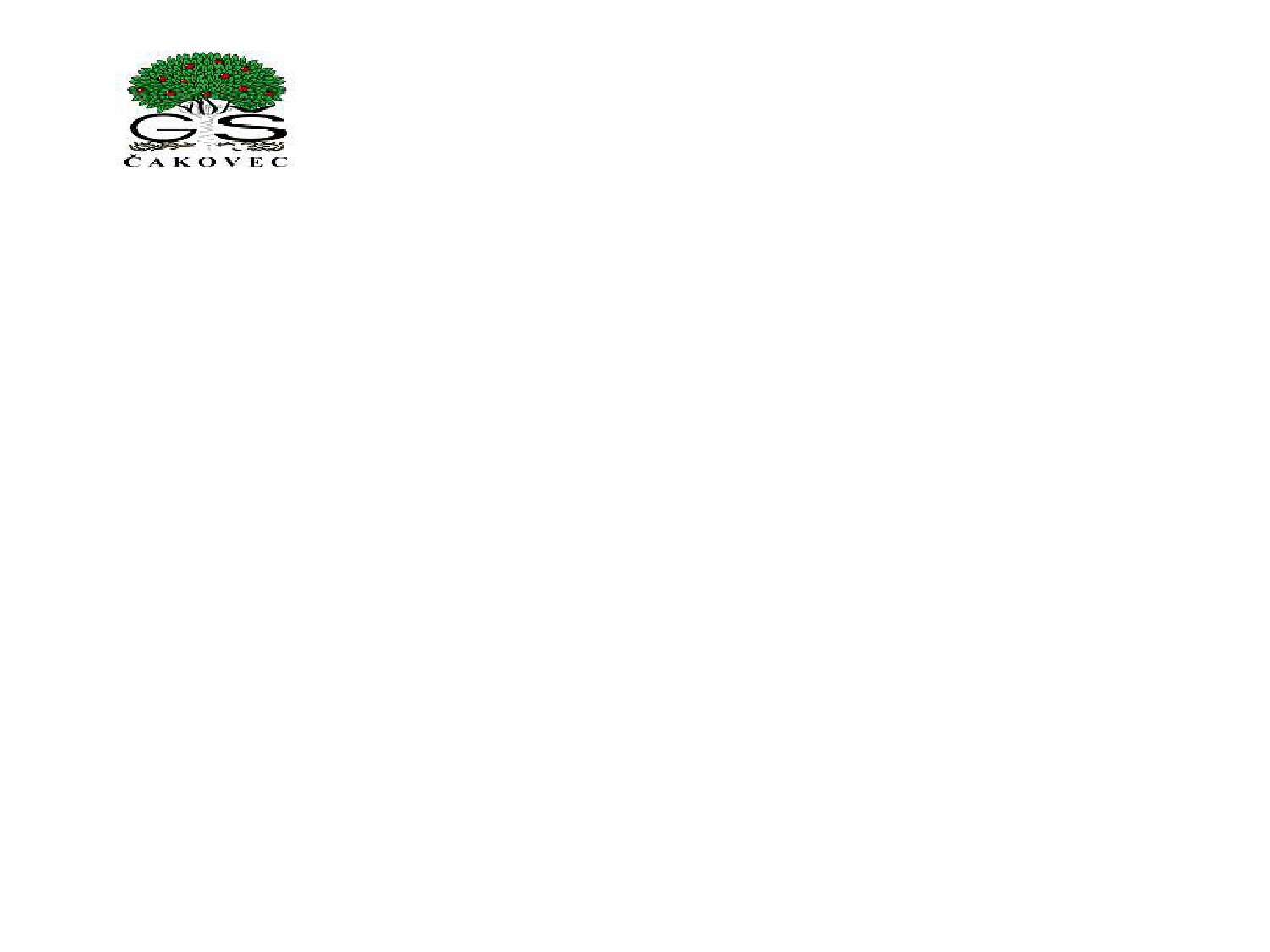 UČENIČKA ZADRUGA “JABUKA”
9. MEĐUNARODNI VOĆARSKI SAJAM
•
4.IX. - 5. IX.
2015., Donji Kraljevec
•
Izložbeno-prodajni štand i promocija  škole
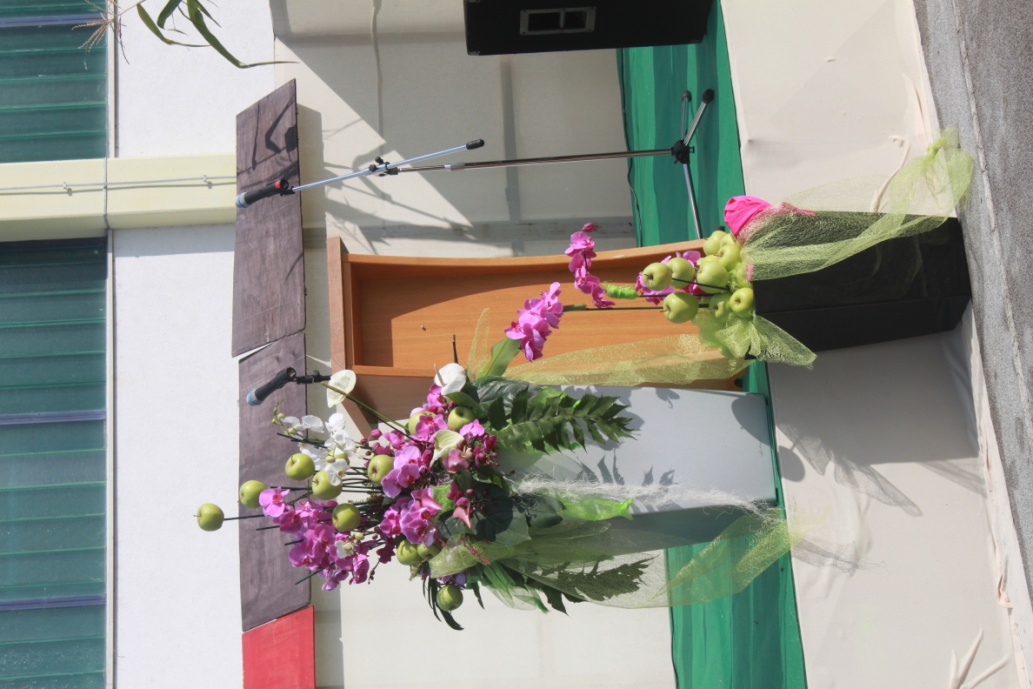 •
Zadrugari: učenici članovi voćarske sekcije
•
Učenici koji su sudjelovali u promociji  škole i
proizvoda od jabuka:
•    Mentor: Ljiljana Škrobar
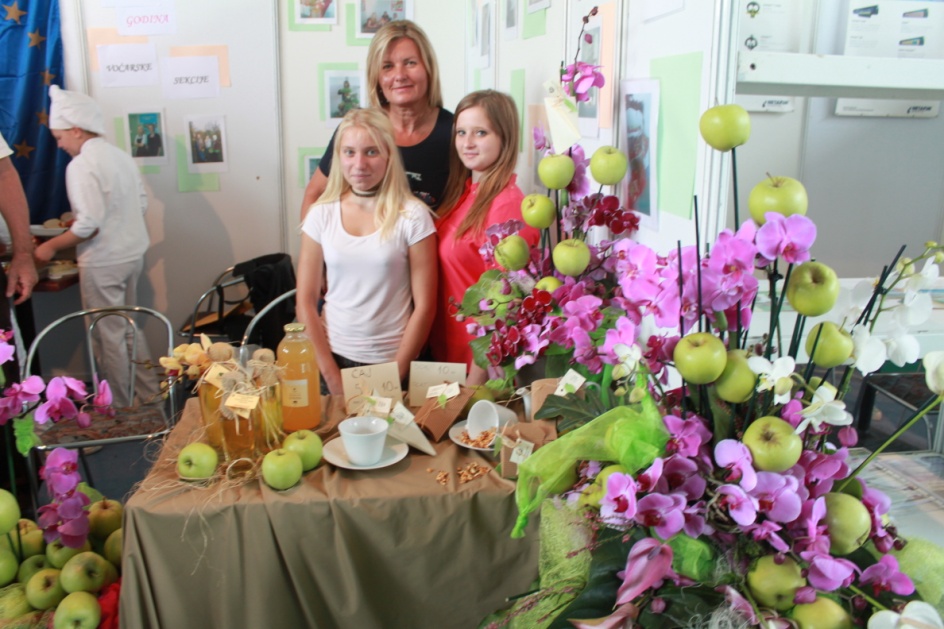 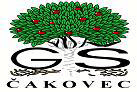 UČENIČKA ZADRUGA “JABUKA”
IX. MEĐUNARODNO NATJECANJE U ARANŽIRANJU
•
25. IX. 2015., Varaždin
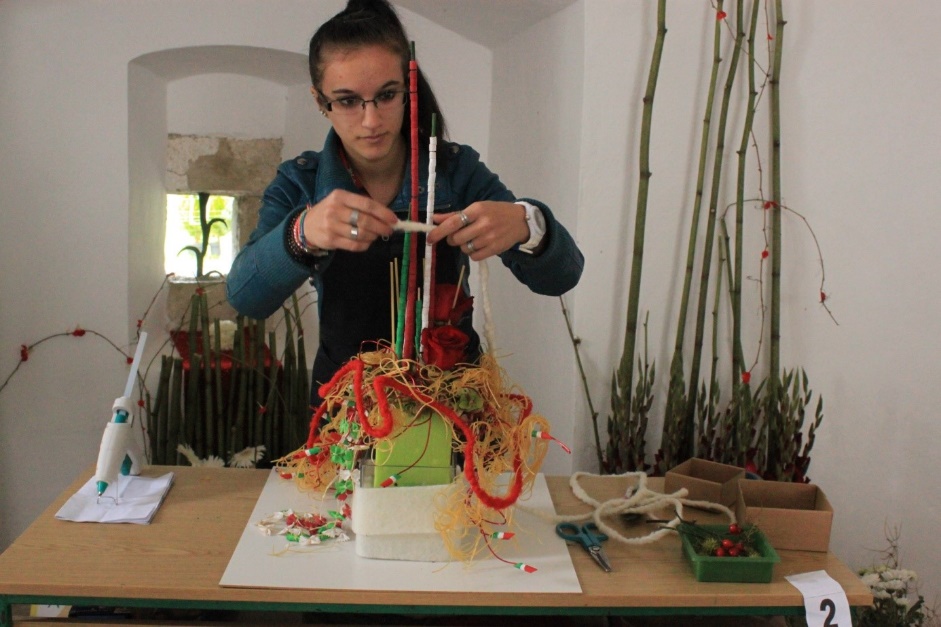 •
Barok - glazba - cvijeće
•
Aranžiranje na temu: „Cafe de Paris”
•
Zadrugarka:
•
Mentorica: prof. Karmela Radošević
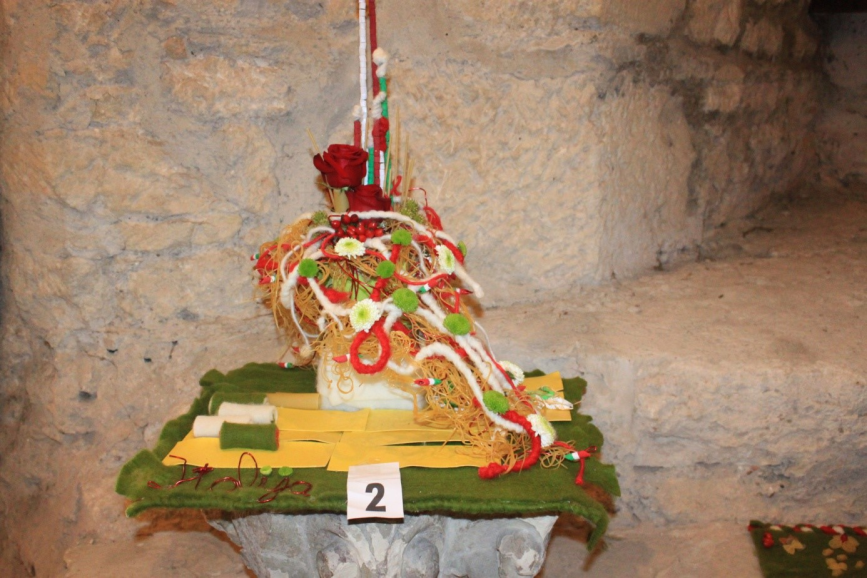 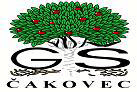 UČENIČKA ZADRUGA “JABUKA”
XX. MEĐUNARODNA IZLOŽBA CVIJEĆA
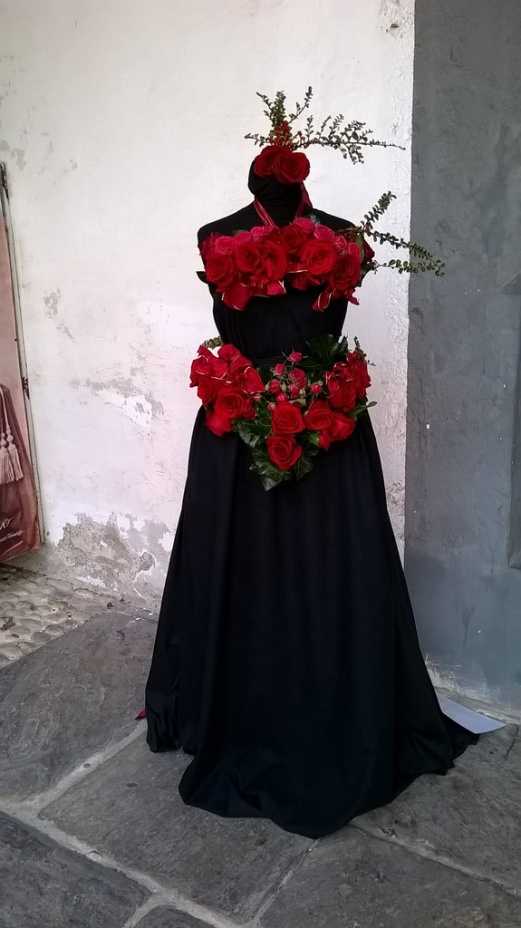 •
24. IX. - 27. IX. 2015., Varaždin
•
Barok - glazba - cvijeće
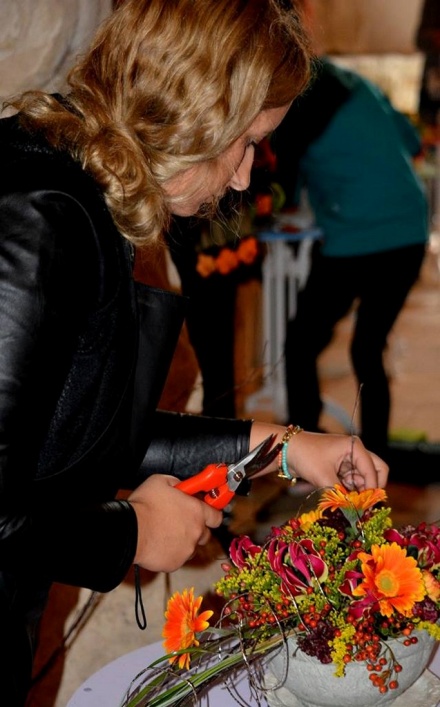 Sa temom  „Cvjetna rapsodija”
•
•
Zadrugarke: učenice 2.CV i 3.CV razreda
•
Mentorica: Karmela Radošević
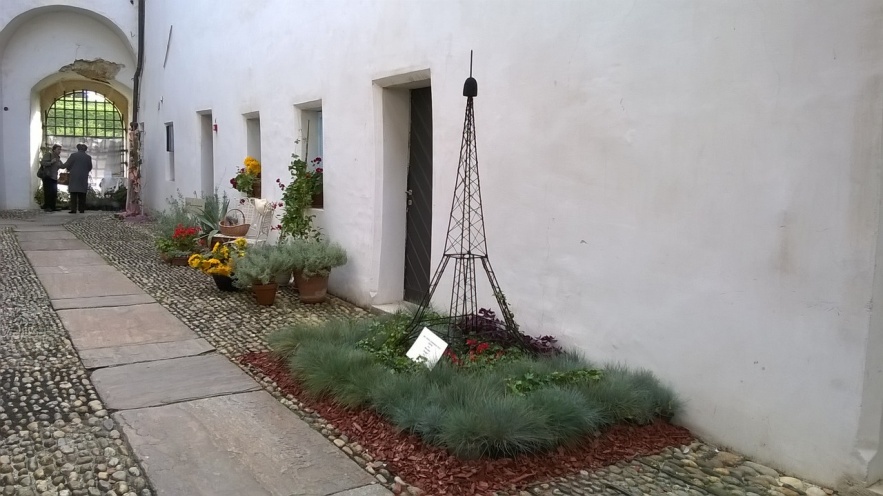 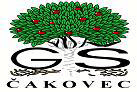 UČENIČKA ZADRUGA “JABUKA”
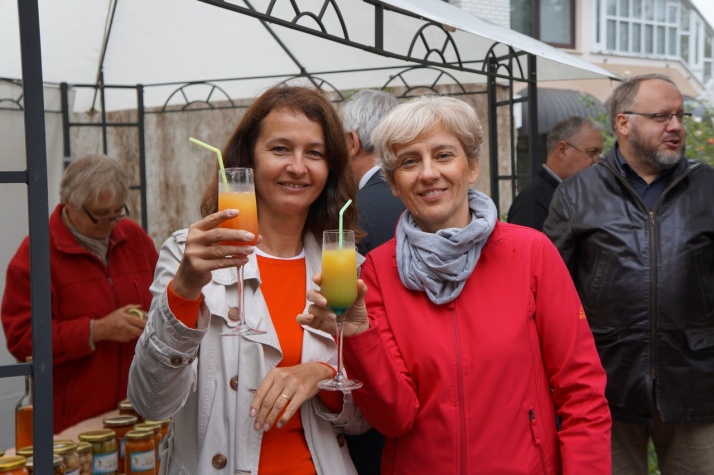 JESEN U KRALJEVU VRTU
7. X. 2016.
•
•
Uređenje eksterijera i izložbeno-prodajni
štand
•
Zadrugari: članovi povrćarske sekcije
•
Mentor: Biserka Vojnović, prof.
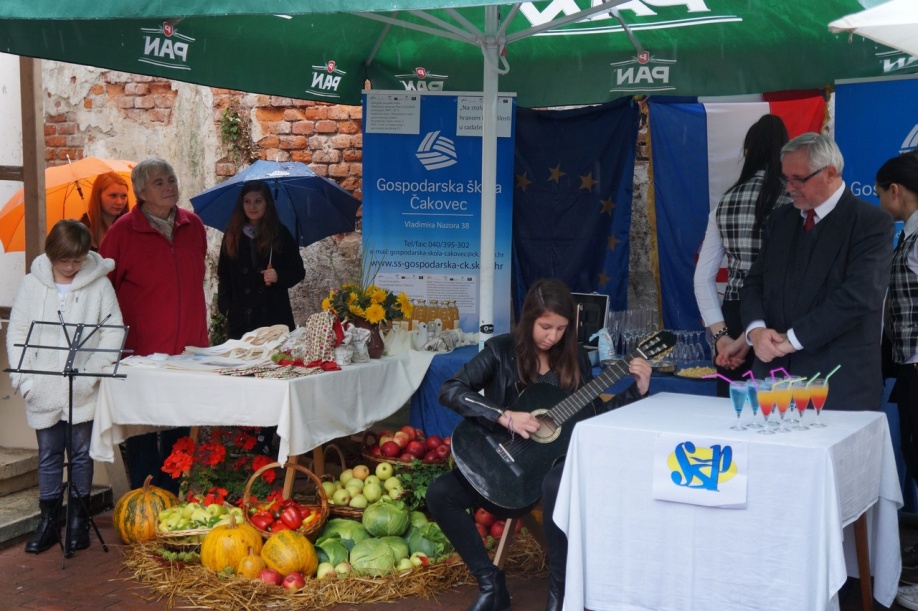 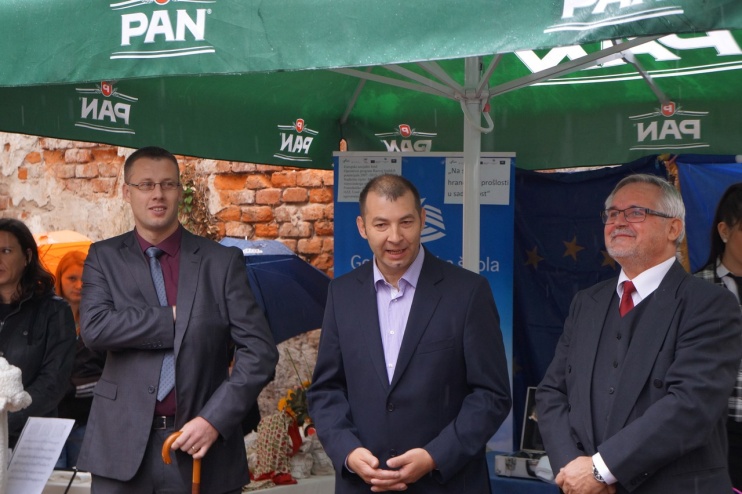 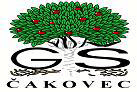 UČENIČKA ZADRUGA “JABUKA”
SVI SVETI
•
28. - 31. X. 2015. Gospodarska škola
•
Izložbeno prodajni aranžmani
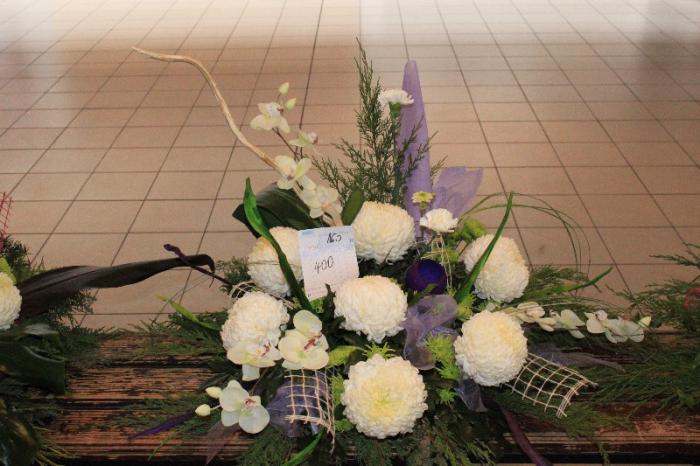 •
Zadrugari: svi učenici cvjećari
•
Mentori: sve sekcije poljoprivrede
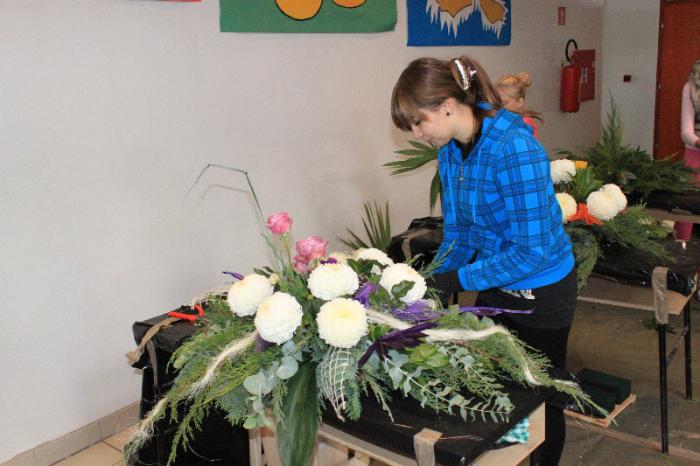 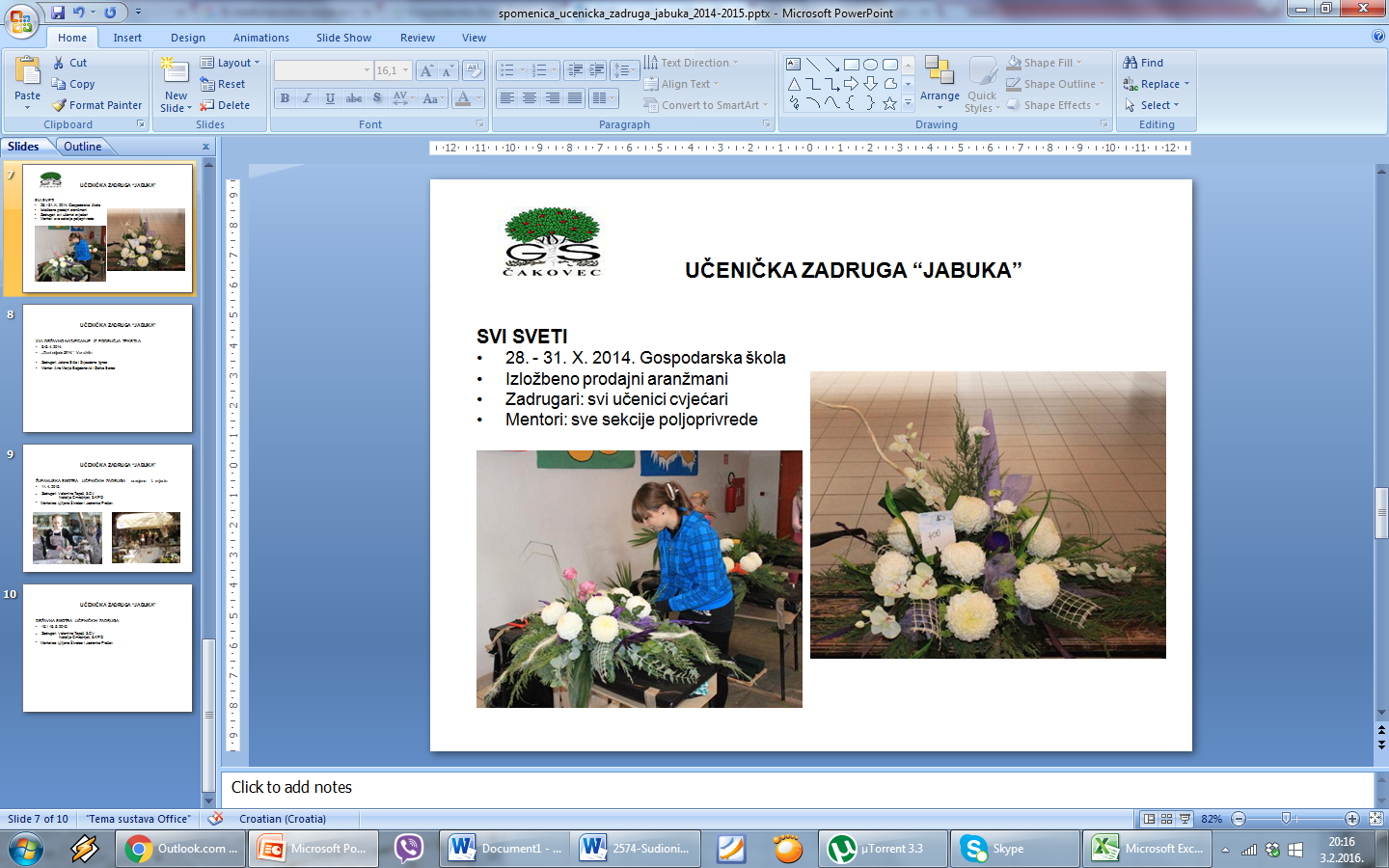 UČENIČKA ZADRUGA “JABUKA”
RADIONICA: IZRADA BROŠA “JABUKA”
8. Ožujak 2016.
Projekt: Erasmus APPLES
Voditelj: Jadranka Prošev
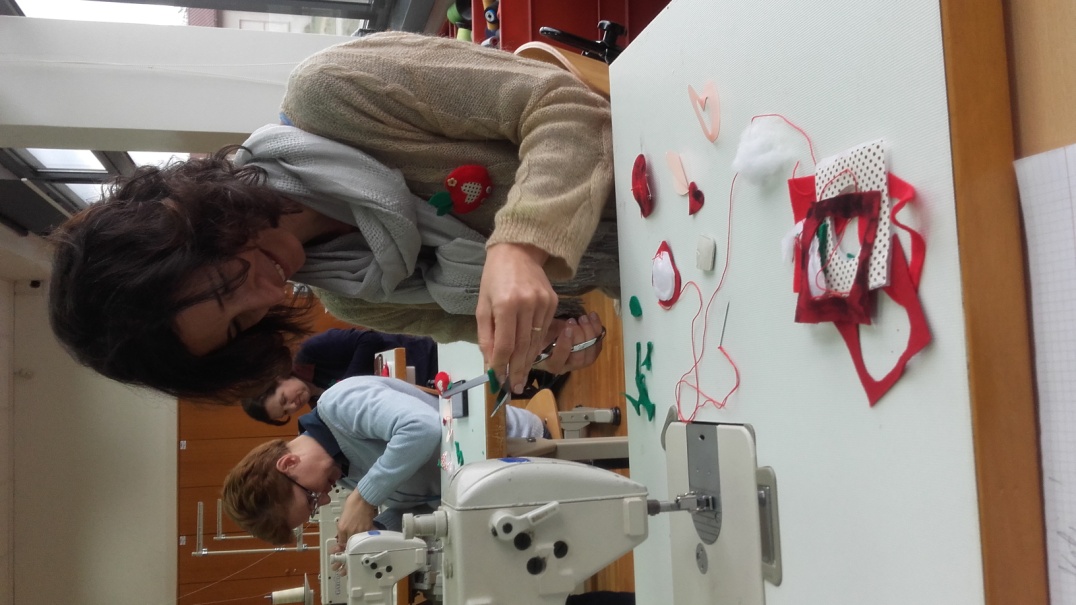 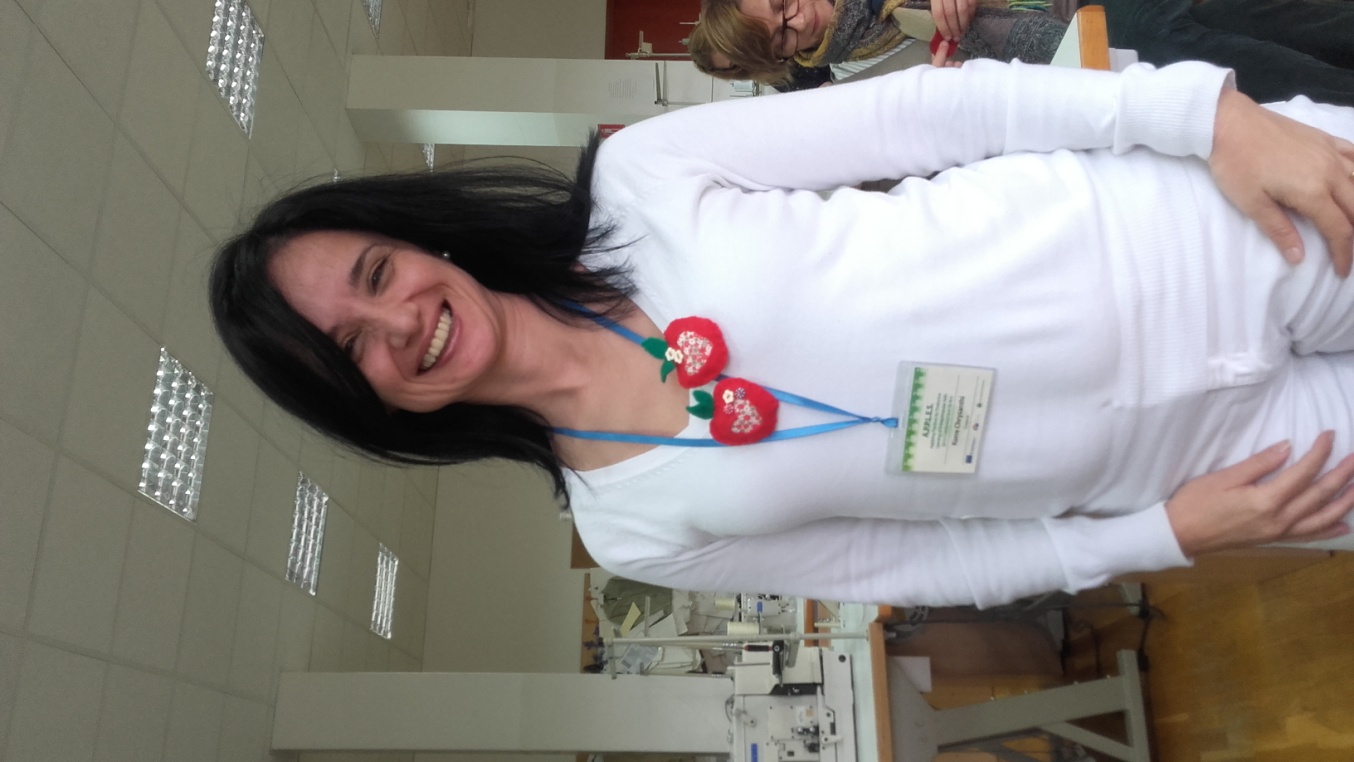 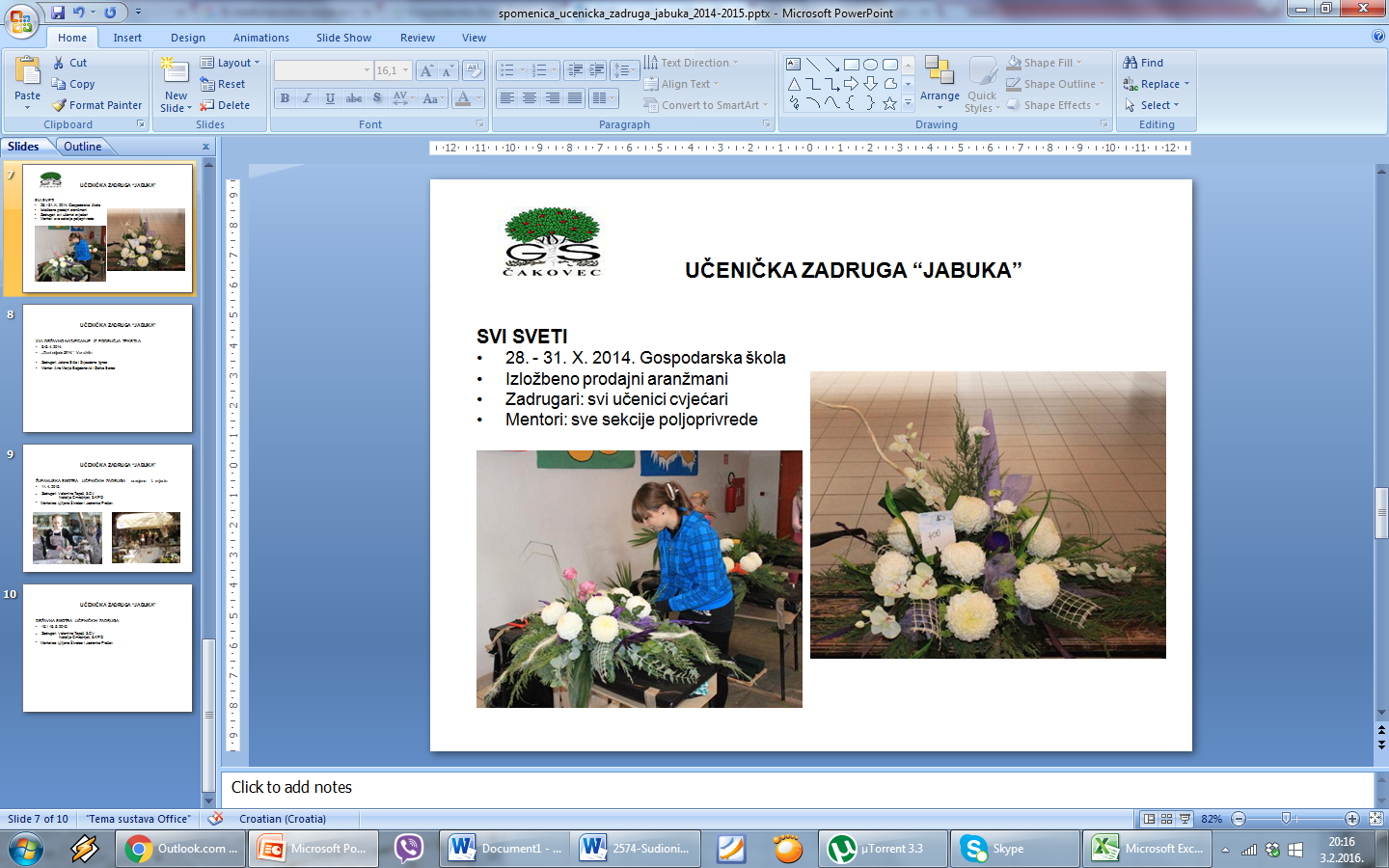 UČENIČKA ZADRUGA “JABUKA”
EDUKACIJA IZ PODRUČJA UČENIČKOG ZADRUGARSTVA ZA RAVNATELJE, VODITELJE UČENIČKIH ZADRUGA I VODITELJE SEKCIJA IZ ČETIRI UČENIČKE ZADRUGE GRADA SLATINE.

Kraljevica, 11-16. Rujna 2015
Estetsko uređenje izložbenog prostora: Karmela Radošević, dipl.ing
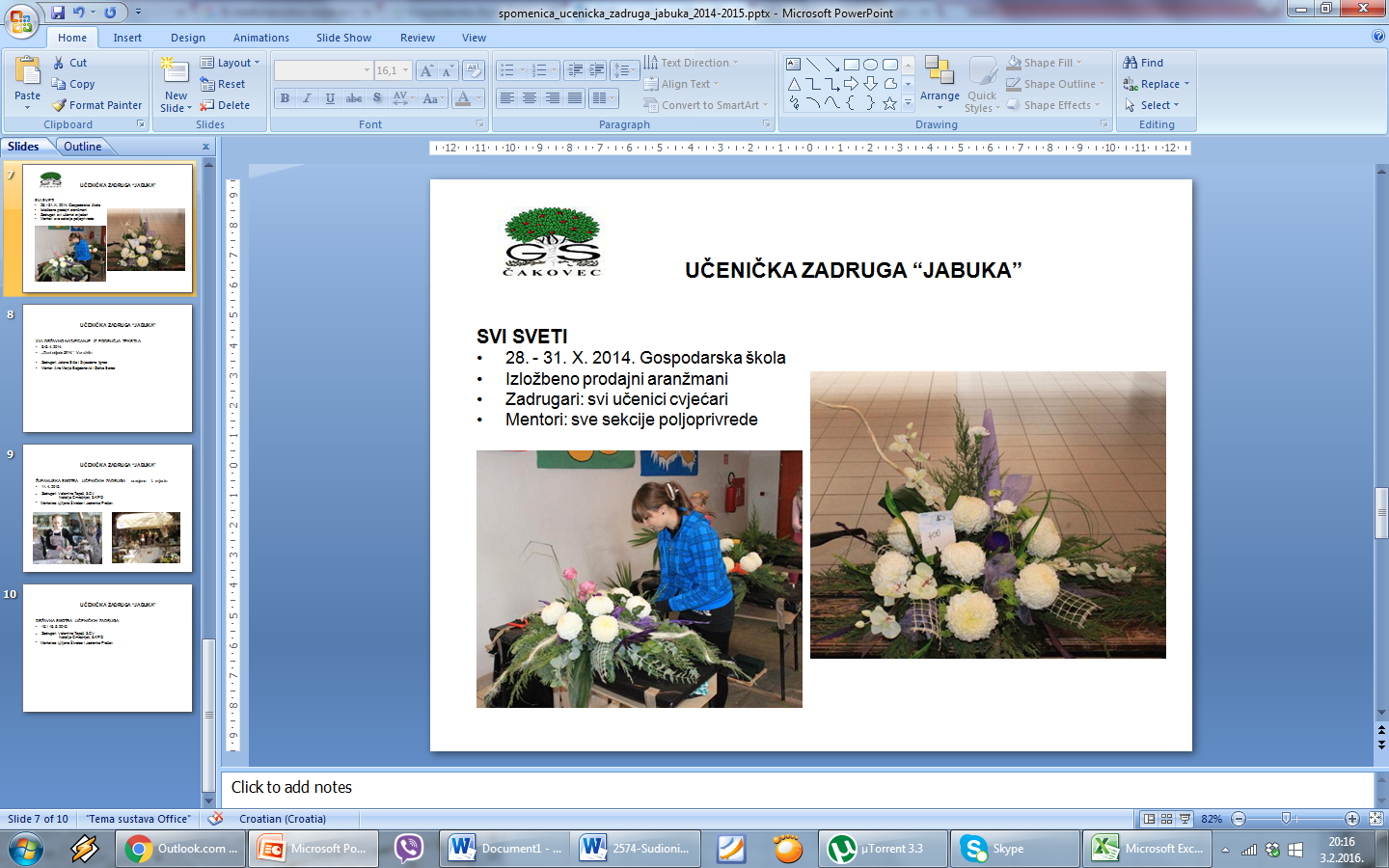 UČENIČKA ZADRUGA “JABUKA”
STRUČNI SKUP ZA VODITELJE UČENIČKIH ZADRUGA VARAŽDINSKE I MEĐIMURSKE ŽUPANIJE
Gospodarska škola Čakovec, 19. listopada 2015.
Estetsko uređenje izložbenog prostora-  voditeljica mag. ing. Karmela Radošević
Izrada moderne cvjetne instalacije – voditeljica mag.ing. Ljiljana Škrobar
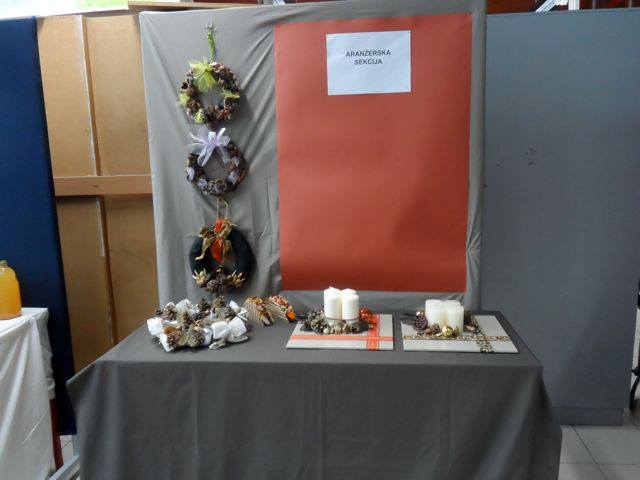 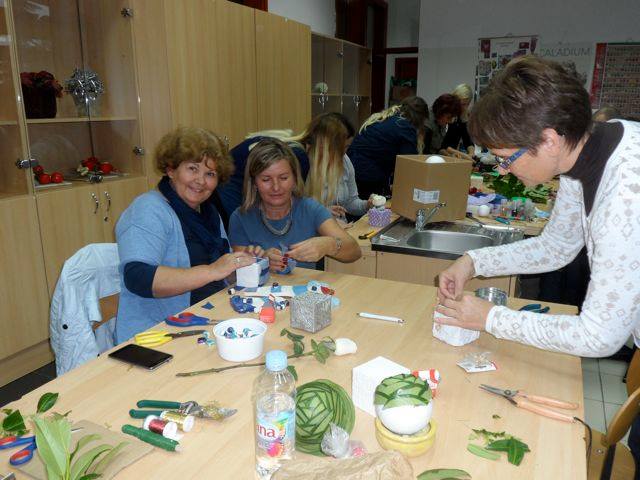 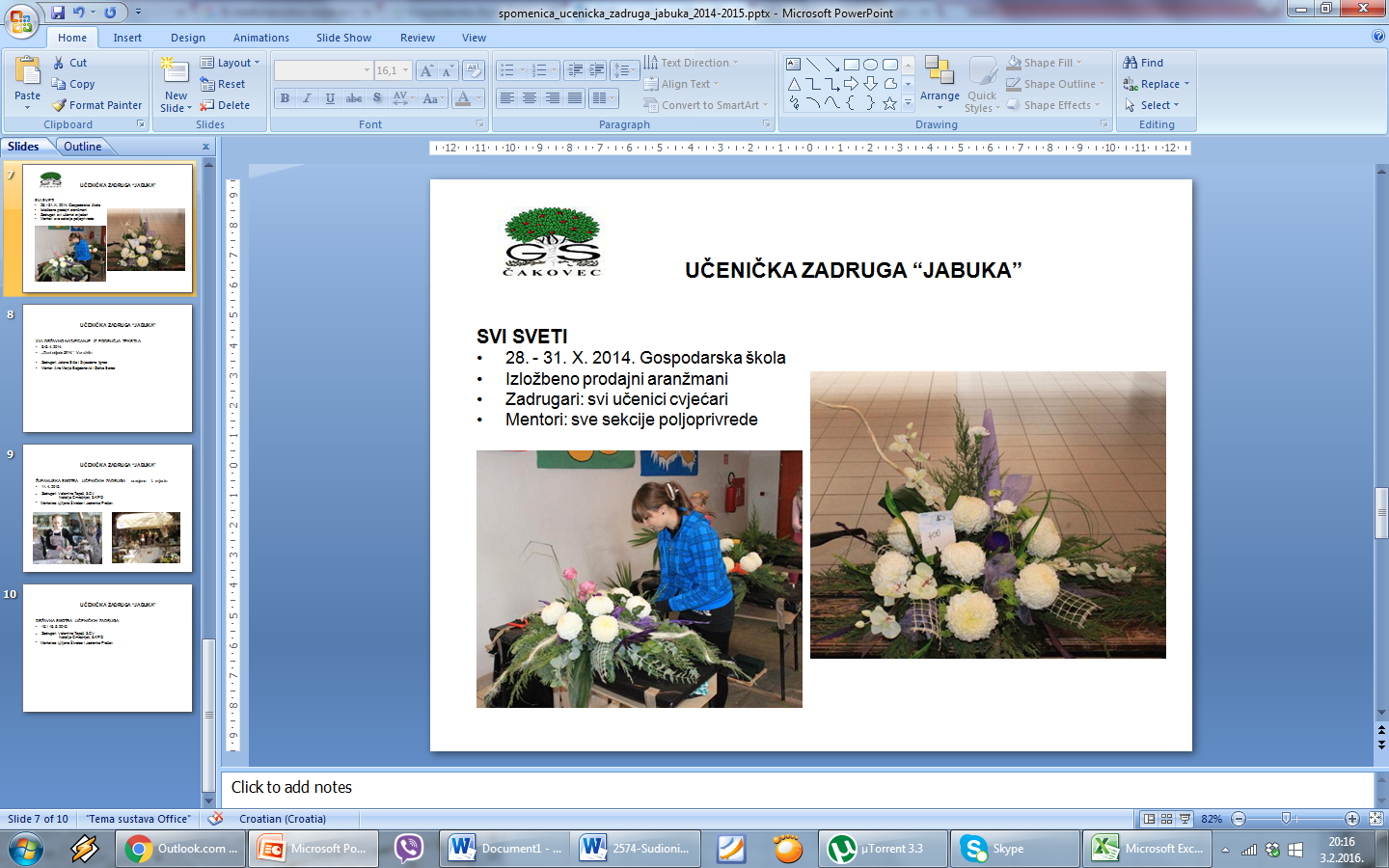 UČENIČKA ZADRUGA “JABUKA”
STRUČNI SKUP ZA VODITELJE UČENIČKIH ZADRUGA OSJEČKO-BARANJSKE, BRODSKO-POSAVSKE, POŽEŠKO-SLAVONSKE I VIROVITIČKO-PODRAVSKE ŽUPANIJE 

Đakovo, 28. Studeni 2015

Estetsko uređenje izložbenog prostora – voditeljica mag. ing. Karmela Radošević
Izrada nakita od kože scrapbooking tehnikom – voditeljica Patricija Burazin
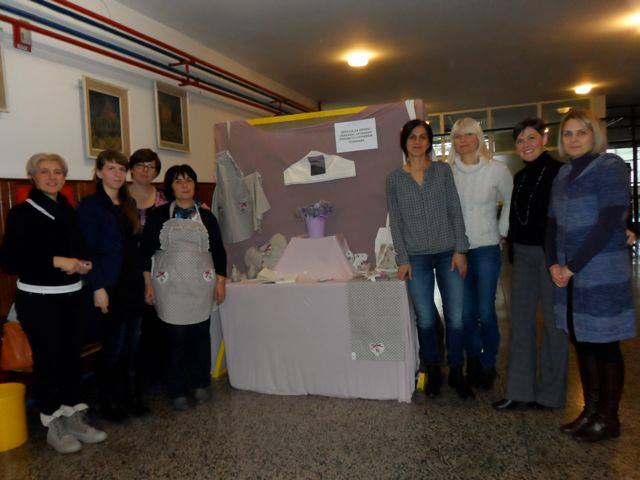 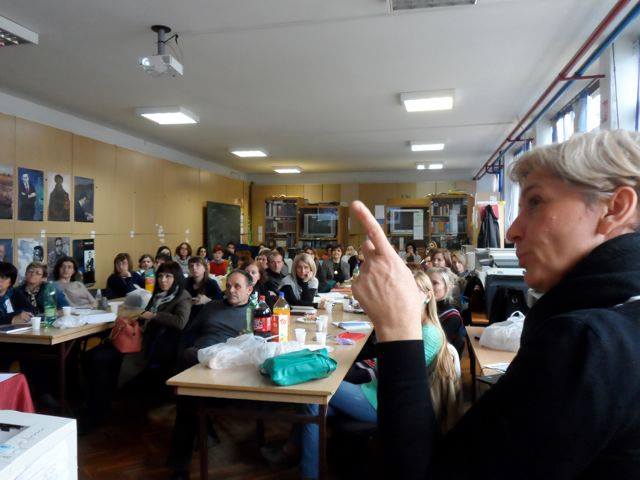 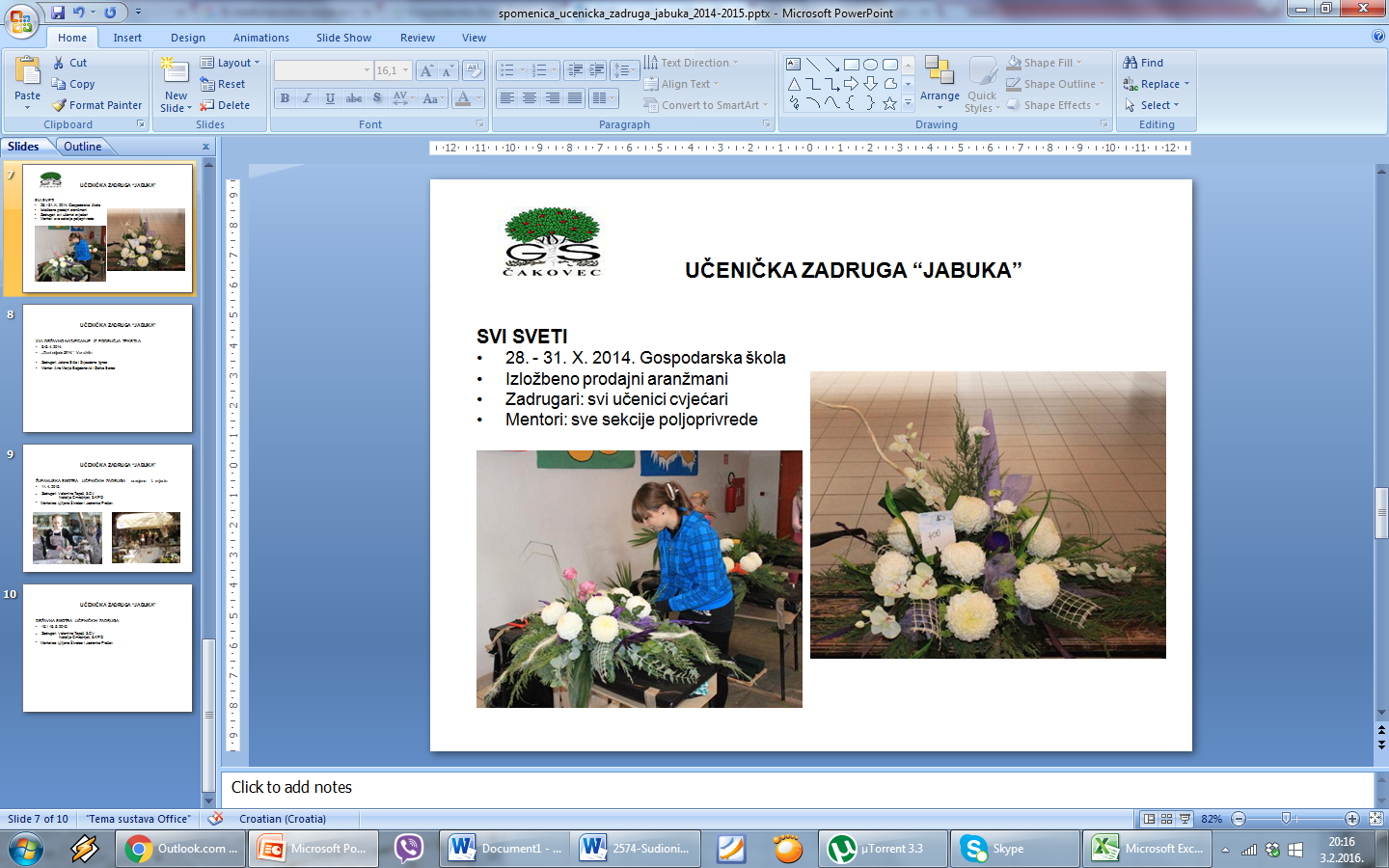 UČENIČKA ZADRUGA “JABUKA”
STRUČNI SKUP ZA VODITELJE UČENIČKIH ZADRUGA VUKOVARSKO - SRIJEMSKE ŽUPANIJE 

Vinkovci, 27. Studeni 2016.

Estetsko uređenje izložbenog prostora – voditeljica mag.ing. Karmela Radošević
Izrada nakita od kože scrapbooking tehnikom – voditeljica Patricija Burazin
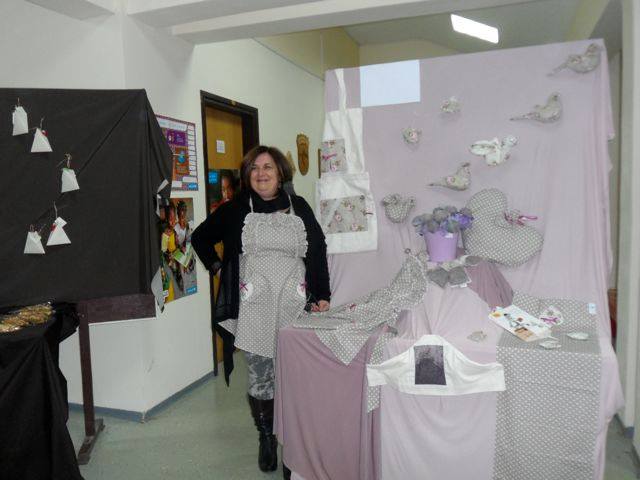 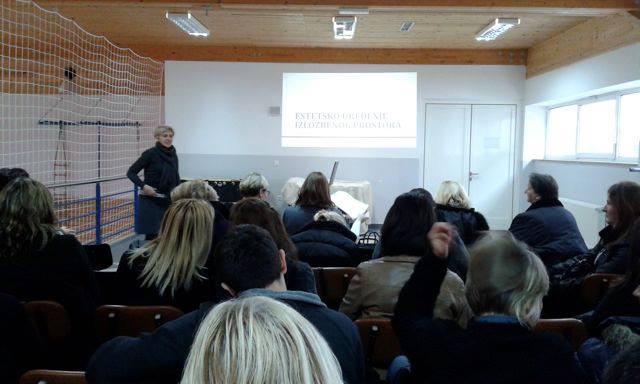 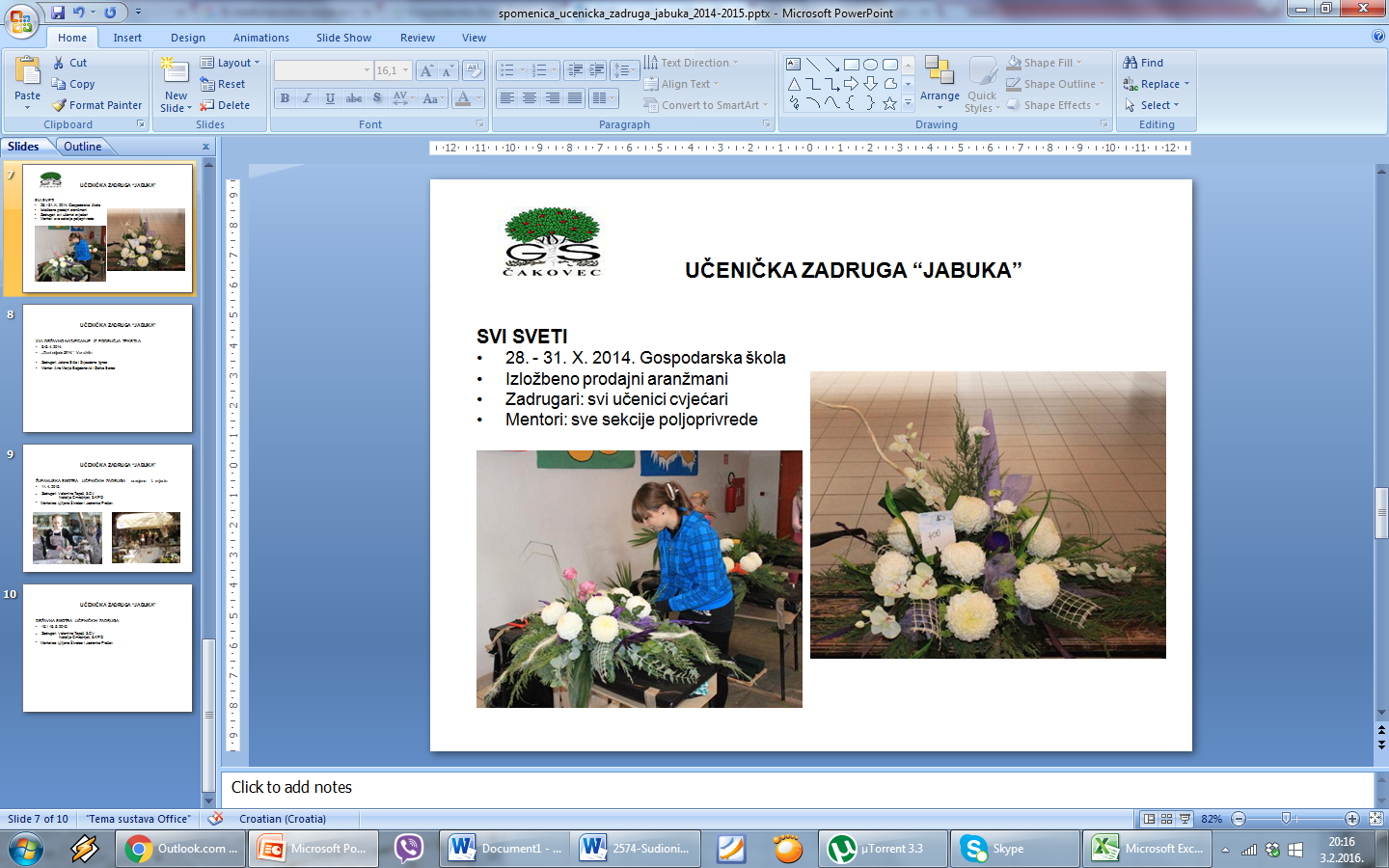 UČENIČKA ZADRUGA “JABUKA”
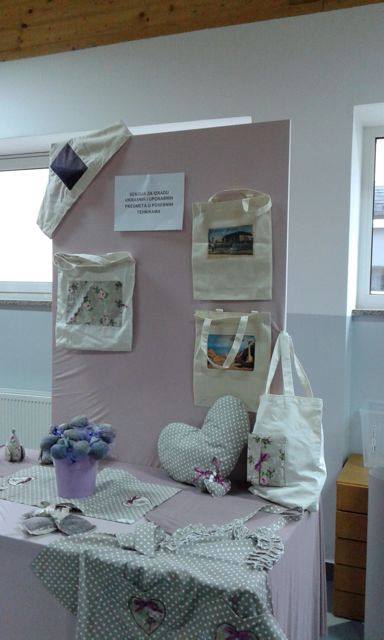 STRUČNI SKUP ZA VODITELJE I SURADNIKE UČENIČKIH ZADRUGA KRAPINSKO - ZAGORSKE, SISAČKO - MOSLAVAČKE I ZAGREBAČKE ŽUPANIJE

Brestovec Orehovički, 21. Studeni 2015.

Estetsko uređenje izložbenog prostora – voditeljica mag.ing. Karmela Radošević
Sizzix i scrapbooking – voditeljica Snježana Hranić
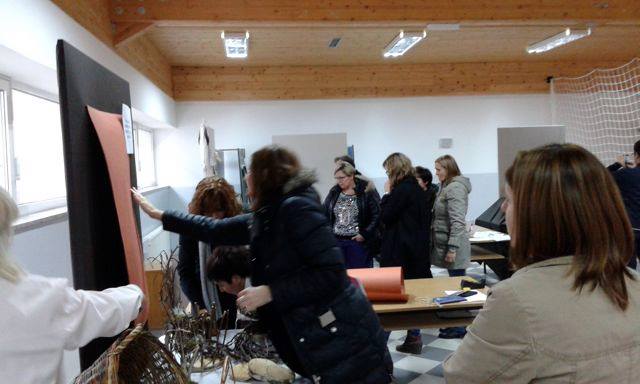 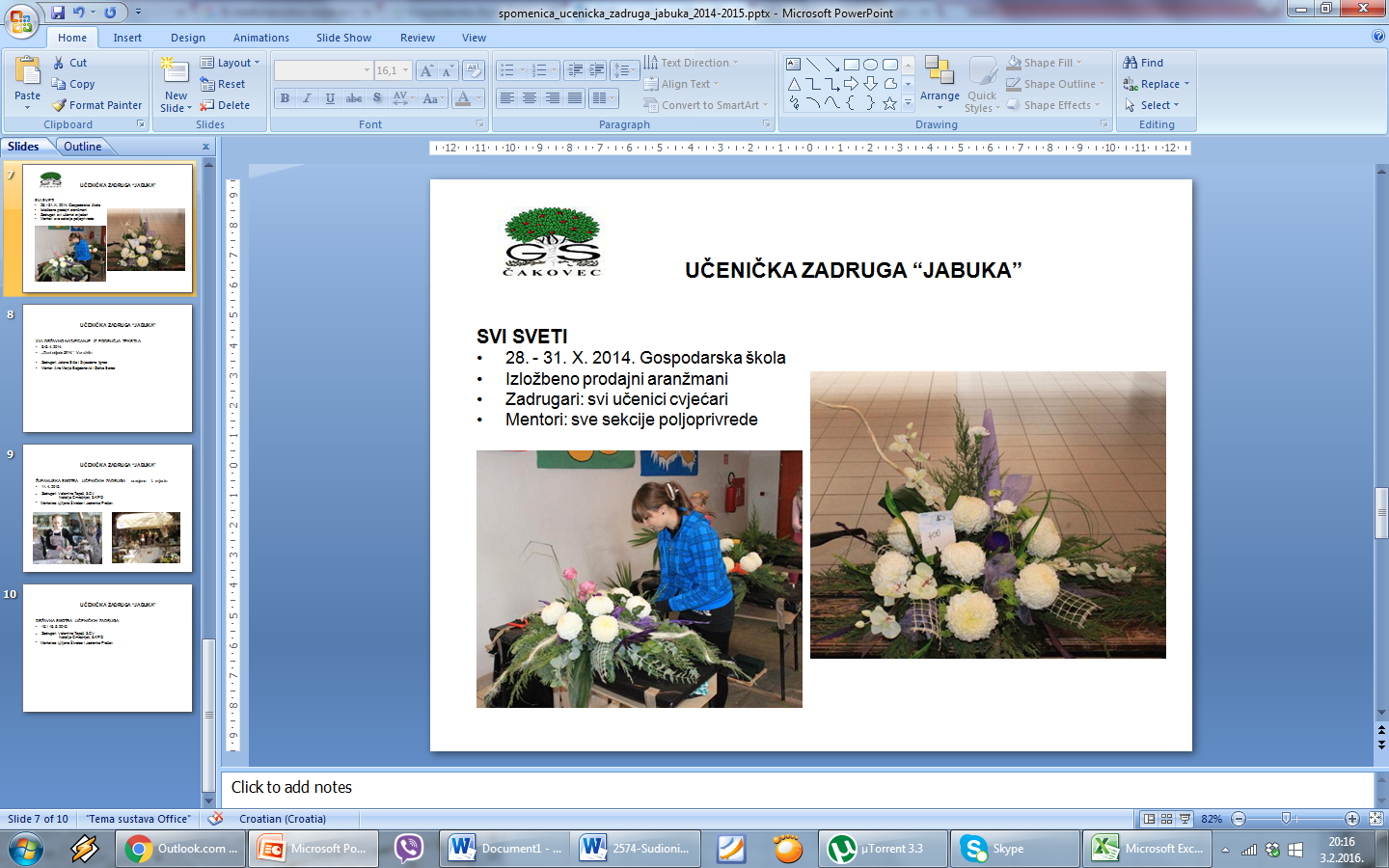 UČENIČKA ZADRUGA “JABUKA”
STRUČNI SKUP ZA VODITELJE I SURADNIKE UČENIČKIH ZADRUGA GRADA ZAGREBA I KARLOVAČKE ŽUPANIJE

Zagreb, 20. Studeni 2015.

Estetsko uređenje izložbenog prostora – voditeljica mag.ing. Karmela Radošević
Sizzix i scrapbooking – voditeljica Snježana Hranić
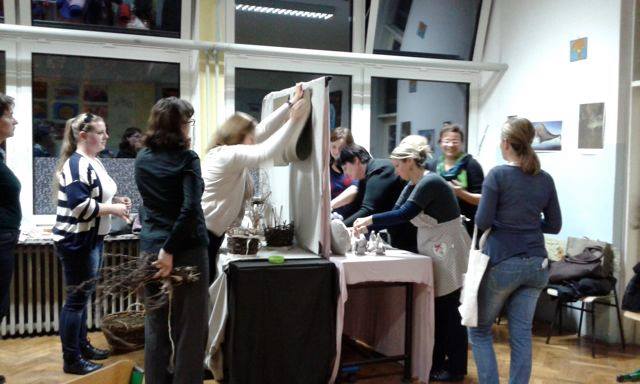 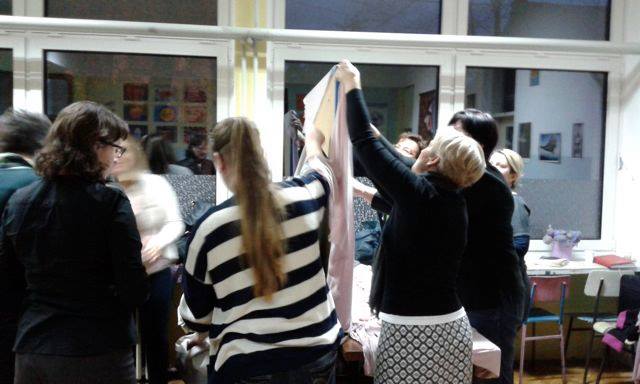 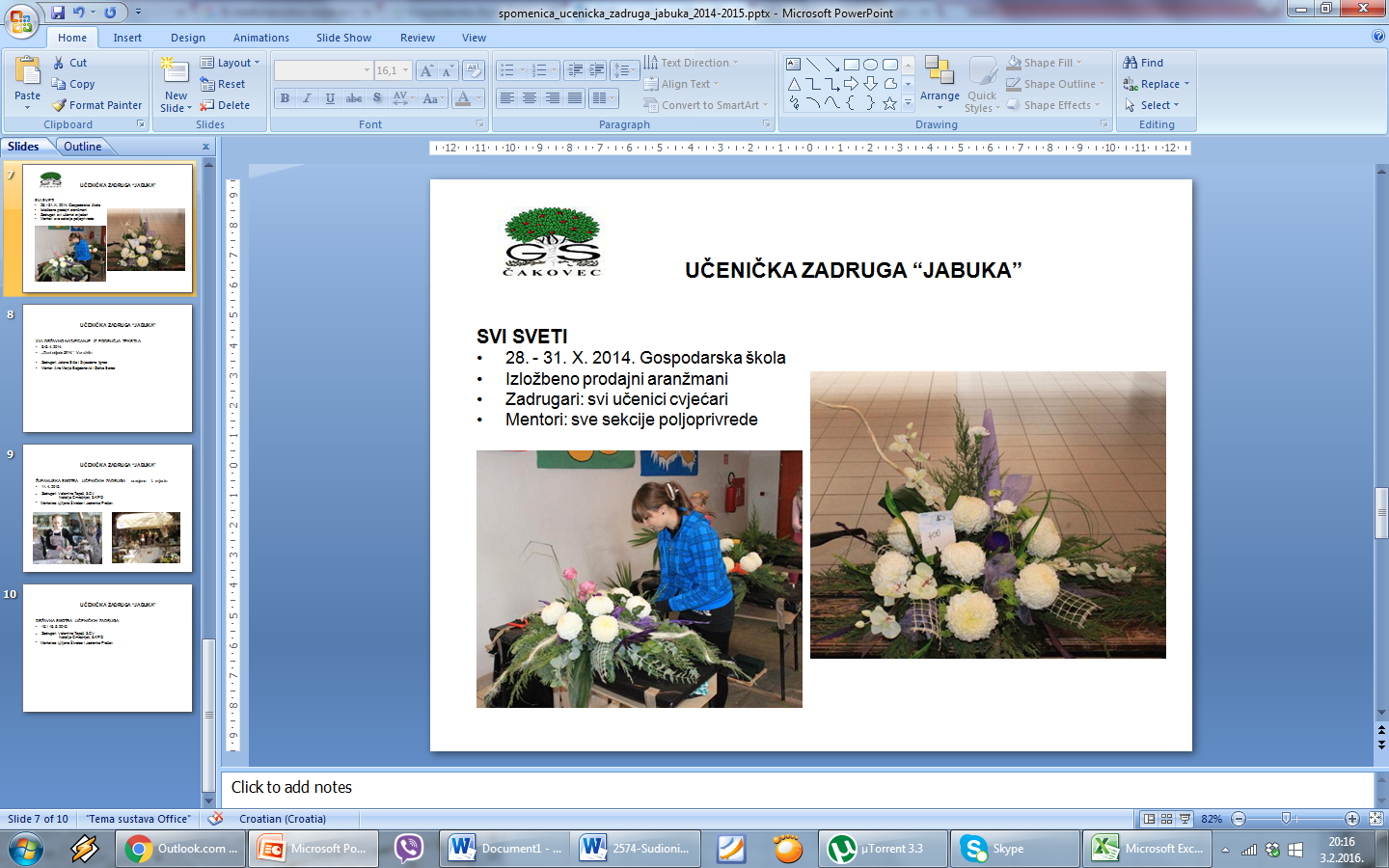 UČENIČKA ZADRUGA “JABUKA”
STRUČNI SKUP ZA VODITELJE I SURADNIKE UČENIČKIH ZADRUGA SPLITSKO-DALMATINSKE I DUBROVAČKO-NERETVANSKE ŽUPANIJE

Split, 14. Studeni 2015., 
Estetsko uređenje izložbenog prostora – voditeljica mag.ing. Karmela Radošević
Sizzix i scrapbooking – voditeljica Blanka Horvat
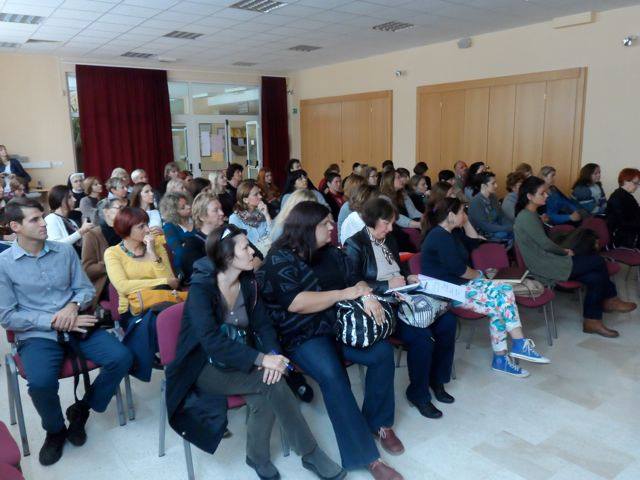 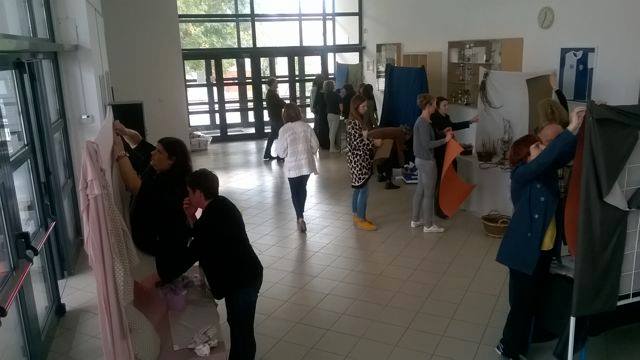 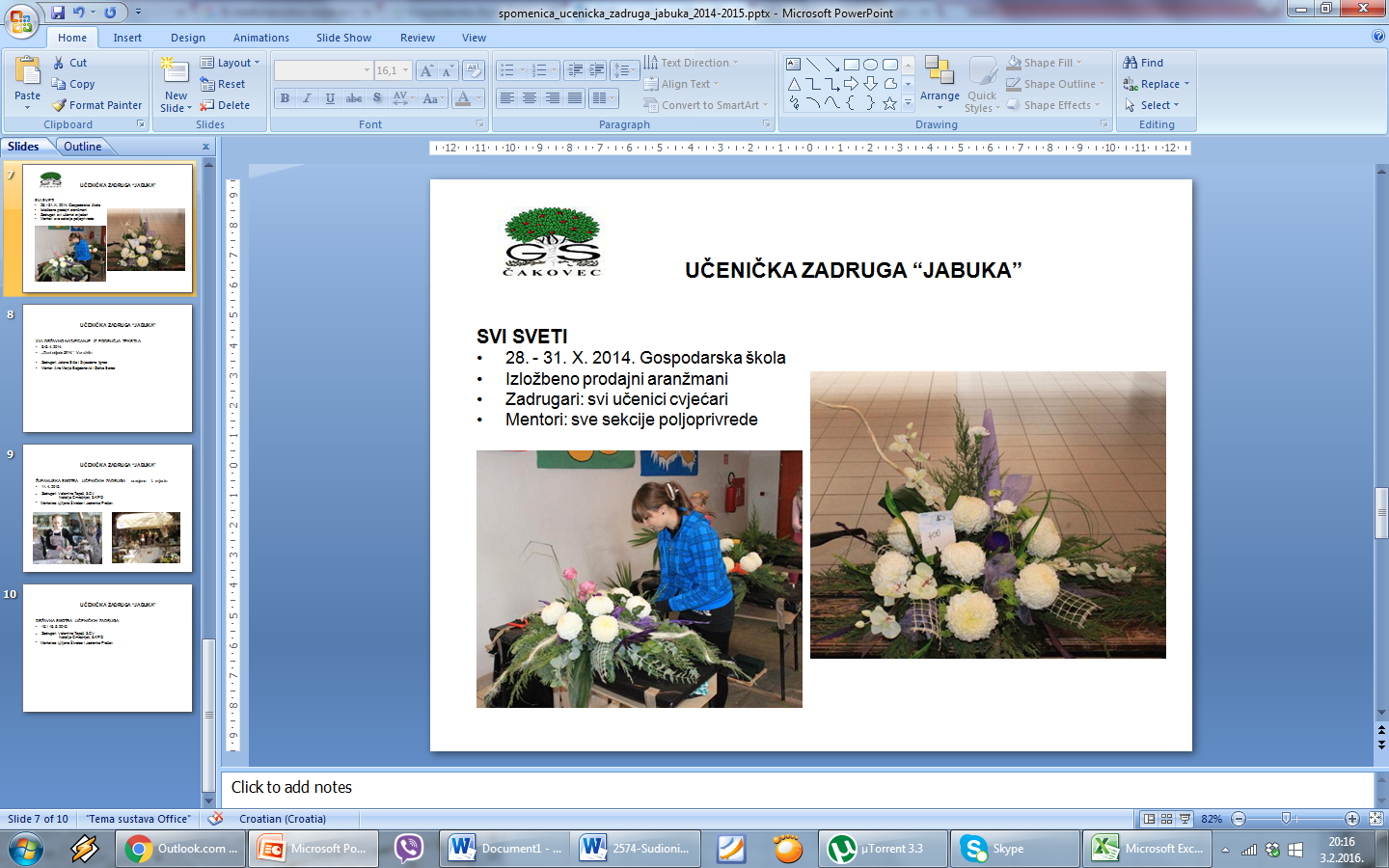 UČENIČKA ZADRUGA “JABUKA”
STRUČNI SKUP ZA VODITELJE UČENIČKIH ZADRUGA PODRUŽNICA HUUZ-A ŠIBENSKO-KNINSKE I ZADARSKE ŽUPANIJE

Šibenik, 13. Studeni 2015.
Estetsko uređenje izložbenog prostora – voditeljica mag.ing. Karmela Radošević
Sizzix i scrapbooking – voditeljica Blanka Horvat
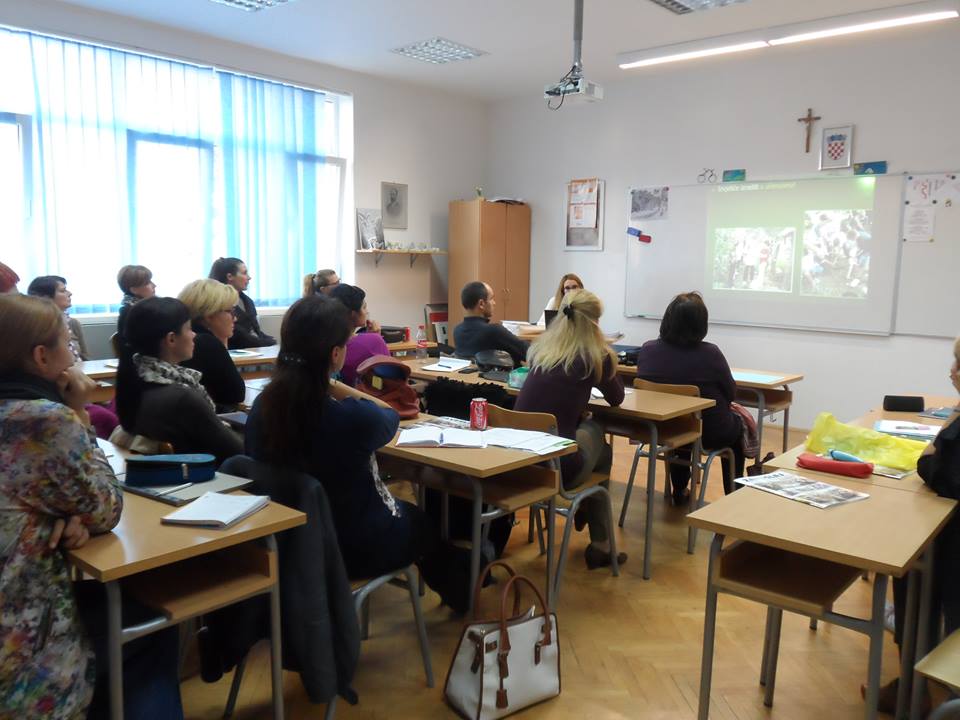 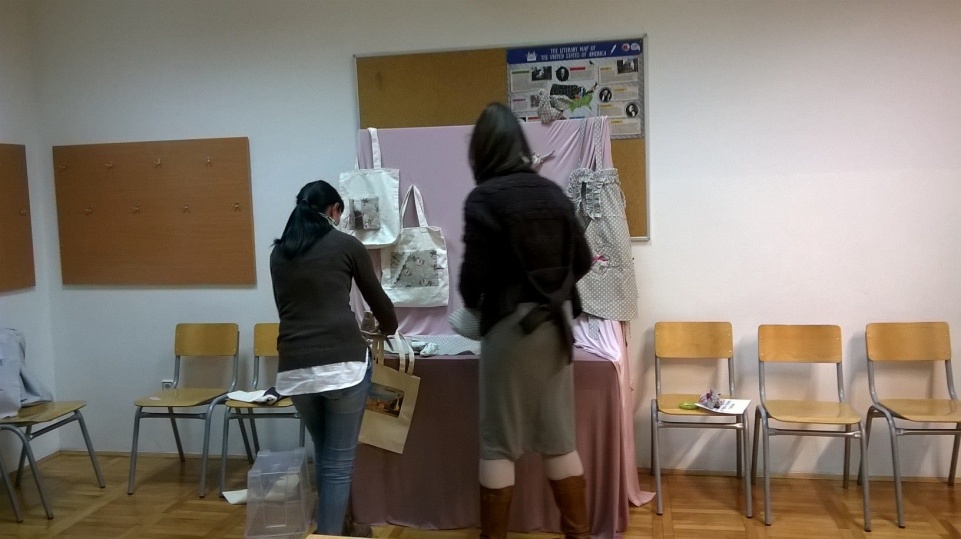 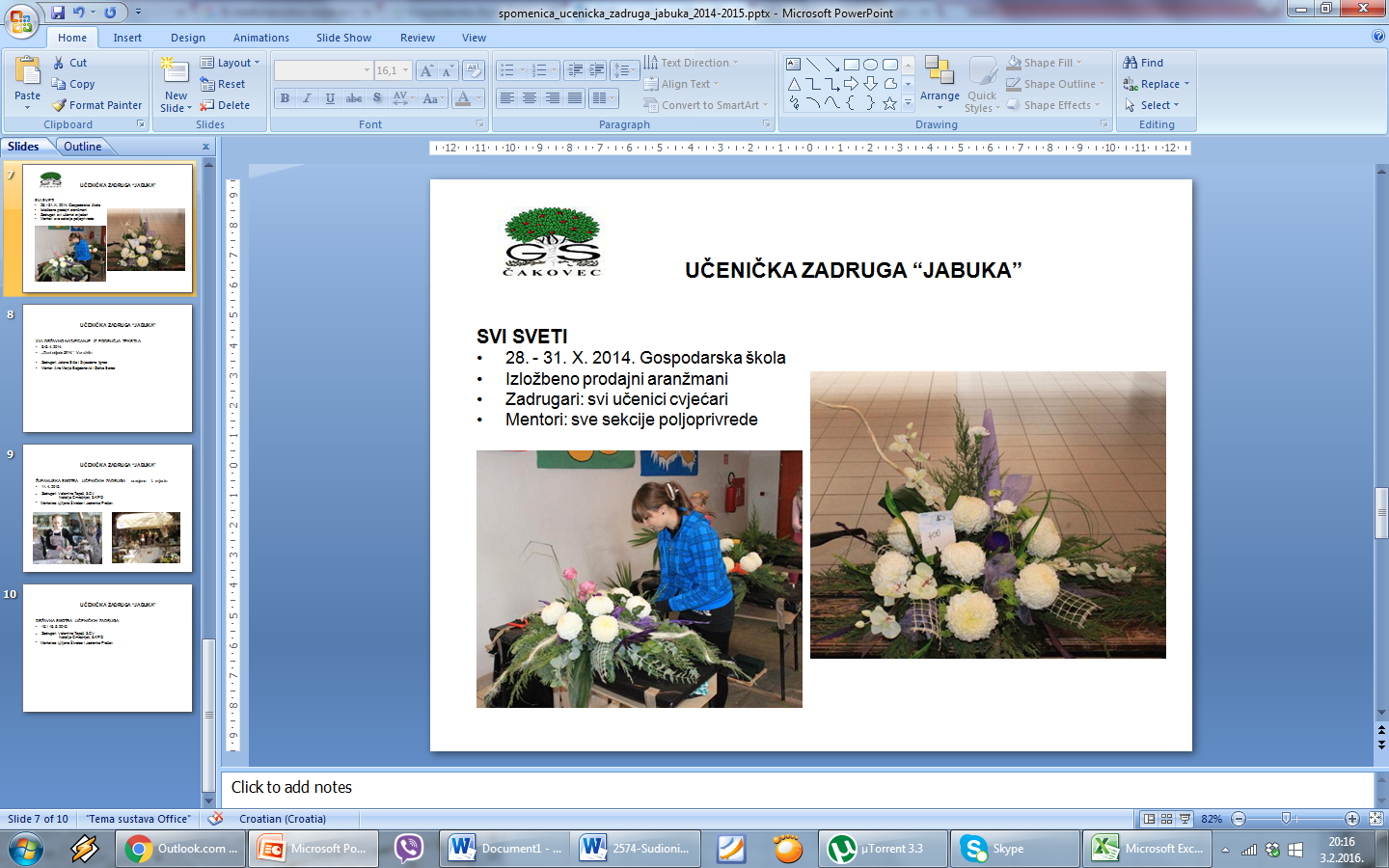 UČENIČKA ZADRUGA “JABUKA”
STRUČNI SKUP ZA VODITELJE UČENIČKIH ZADRUGA KOPRIVNIČKO - KRIŽEVAČKE I BJELOVARSKO - BILOGORSKE ŽUPANIJE

Rasinja, 11. Studeni 2015.
Estetsko uređenje izložbenog prostora – voditeljica mag.ing. Karmela Radošević
Sizzix i scrapbooking – voditeljica Sanja Tot
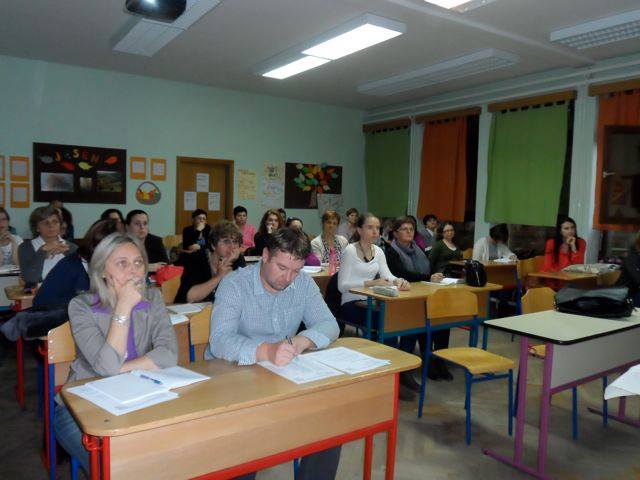 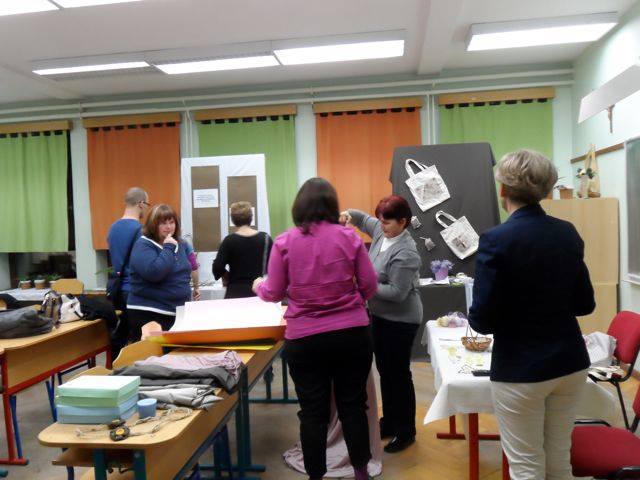 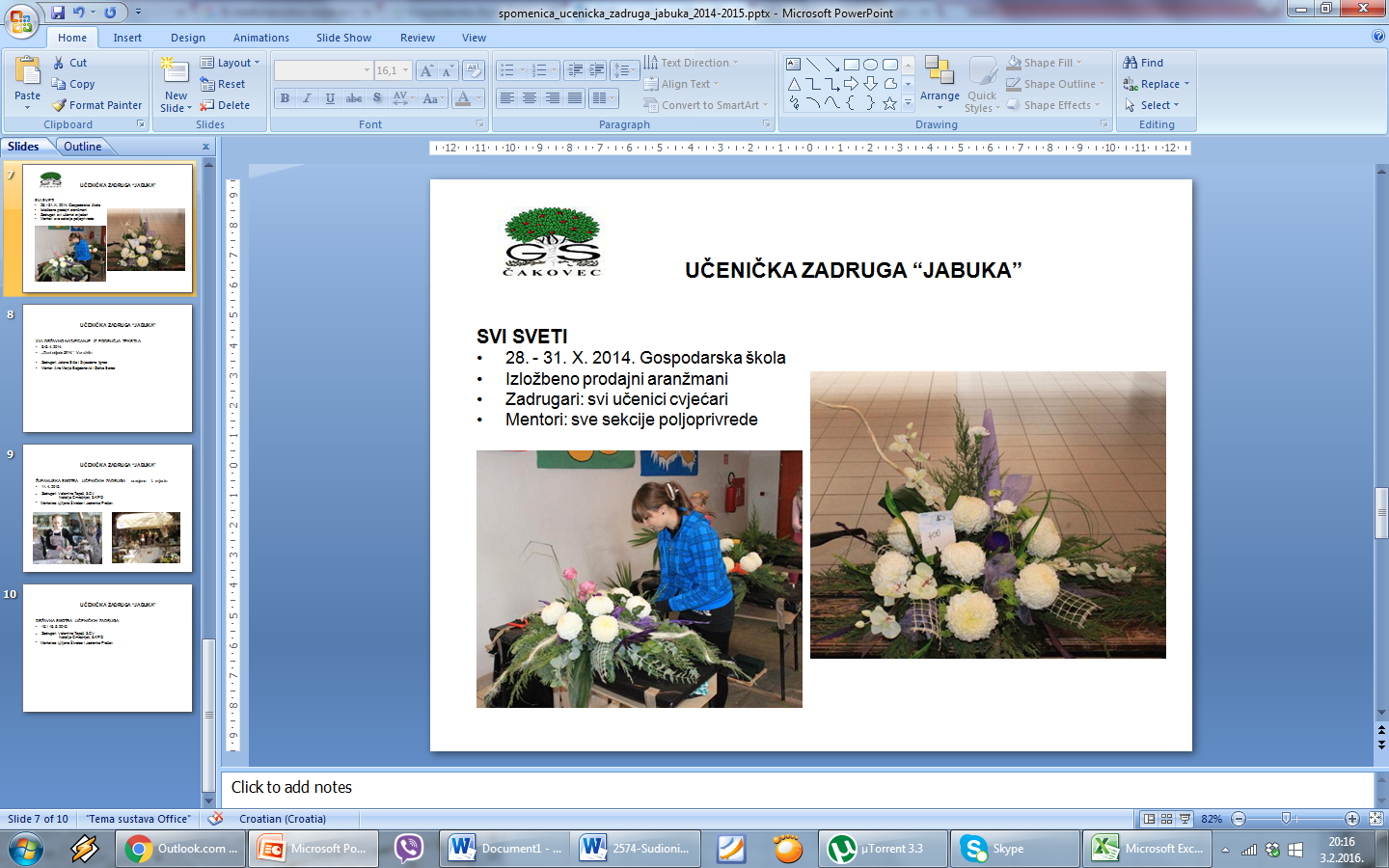 UČENIČKA ZADRUGA “JABUKA”
RADIONICA IZRADE RECIKLIRANOG CVIJEĆA OD KUTIJA OD JAJA U SKLOPU EU PROJEKTA ERASMUS +  POD NAZIVOM APPLES.  

 Voditeljica radionice: Natalija Varga

Datum: .3.2016.
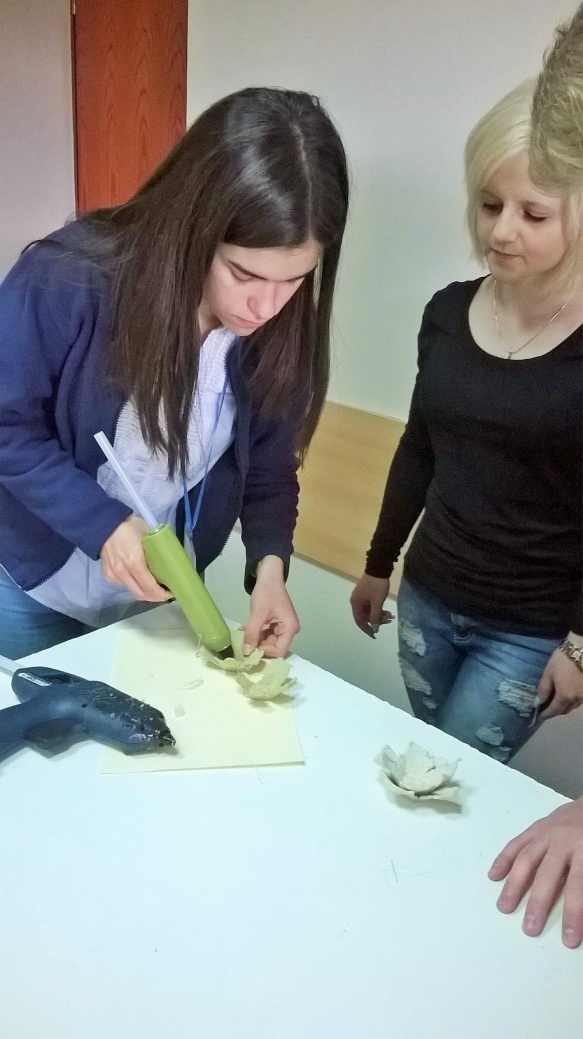 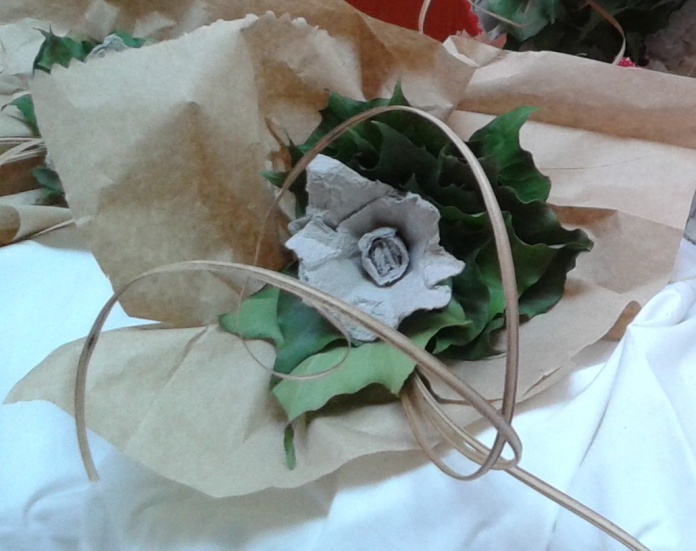 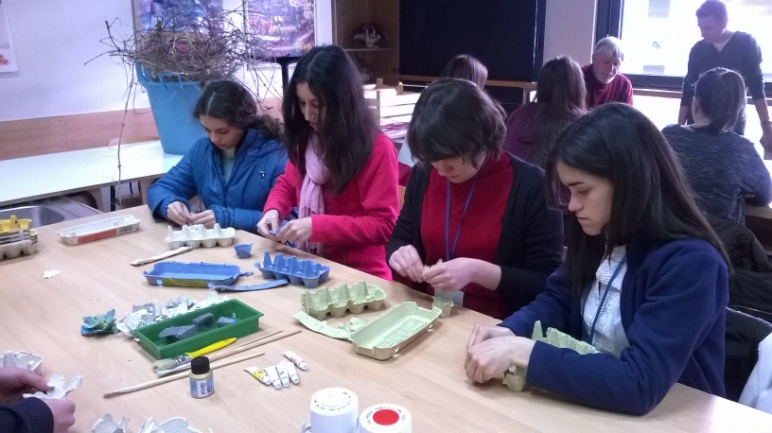 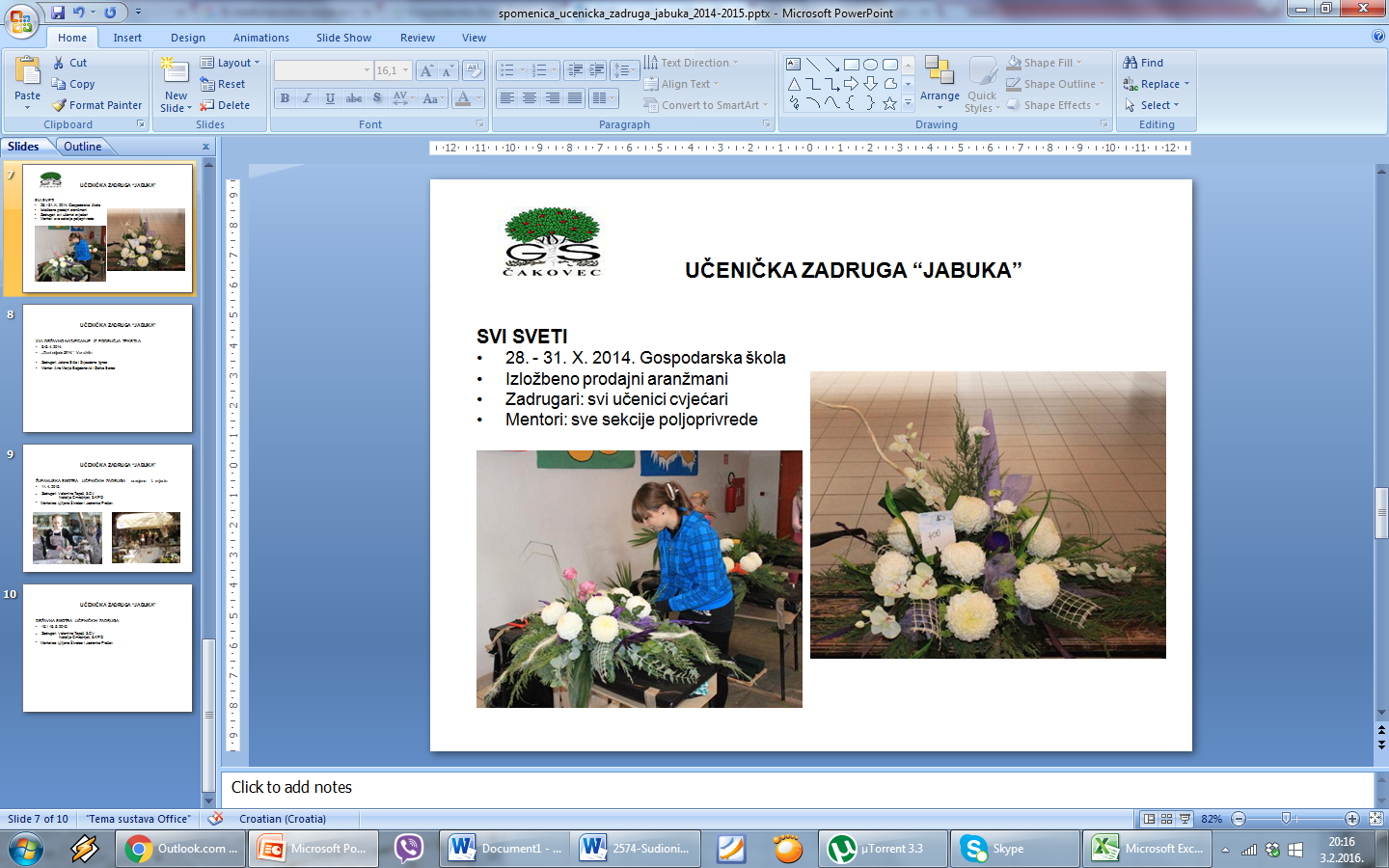 UČENIČKA ZADRUGA “JABUKA”
RADIONICA: POKAZNA RADIONICA PAKIRANJE ČAJA OD JABUKE U RAZLIČITE AMBALAŽE U SKLOPU EU PROJEKTA ERASMUS +  POD NAZIVOM APPLES.  

 Voditeljica radionice: Vesna Stunković

Datum: 8.3.2016.
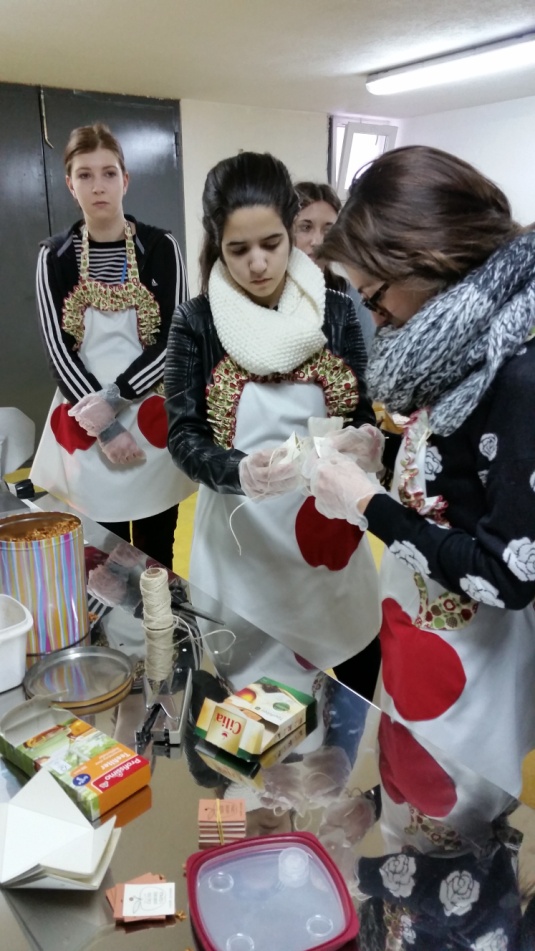 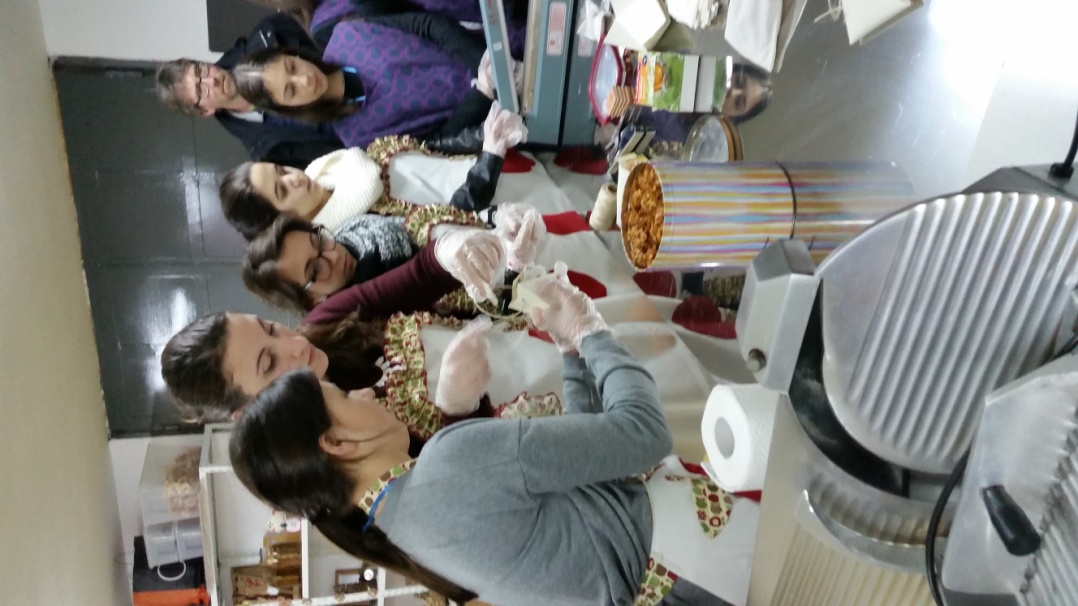 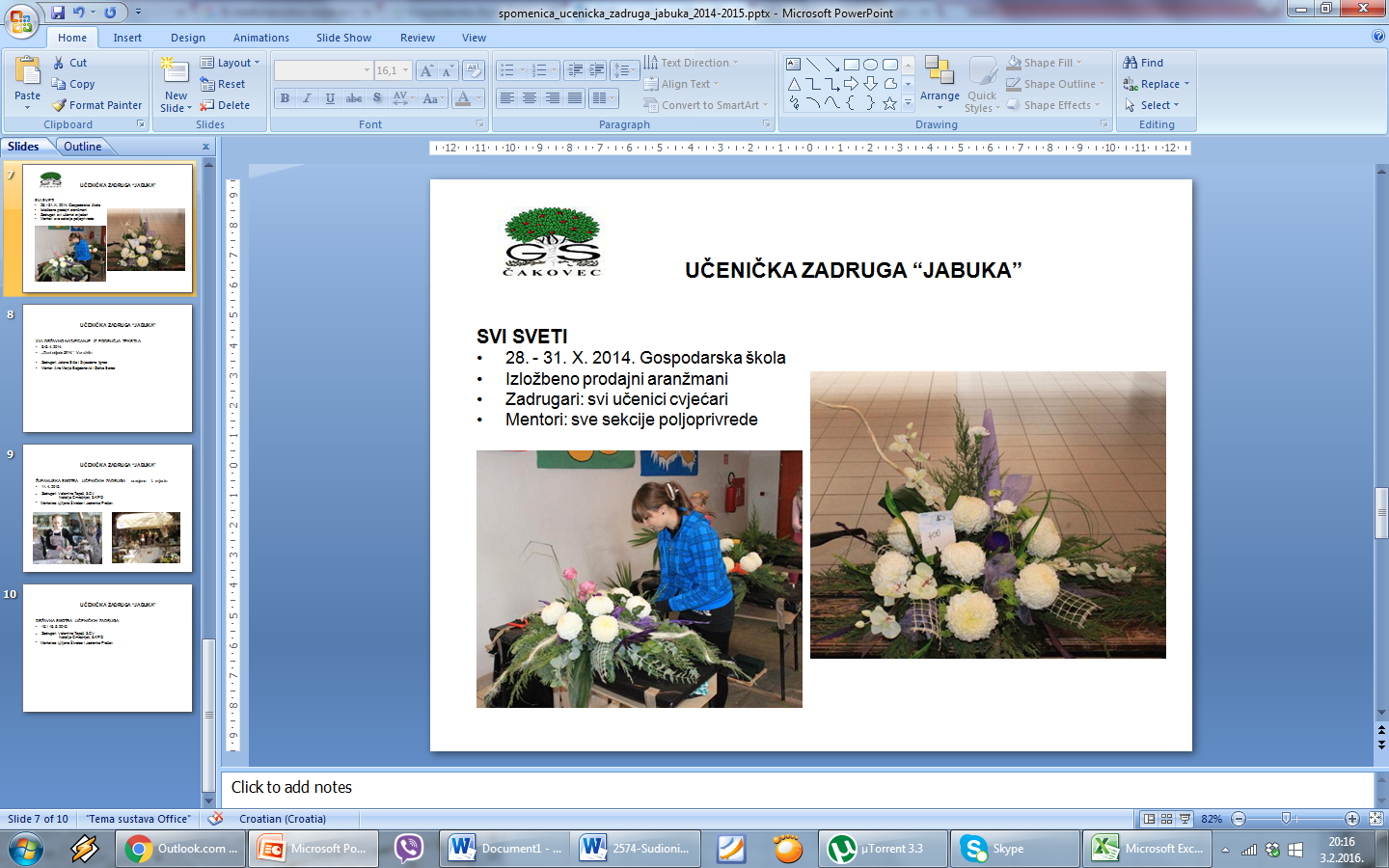 UČENIČKA ZADRUGA “JABUKA”
RADIONICA: POKAZNA RADIONICA IZRADA KOMPOSTA I SADNJA JABUKA U SKLOPU EU PROJEKTA ERASMUS +  POD NAZIVOM APPLES.  

 Voditeljica radionice: Vesna Stunković

Datum: 9.3.2016.
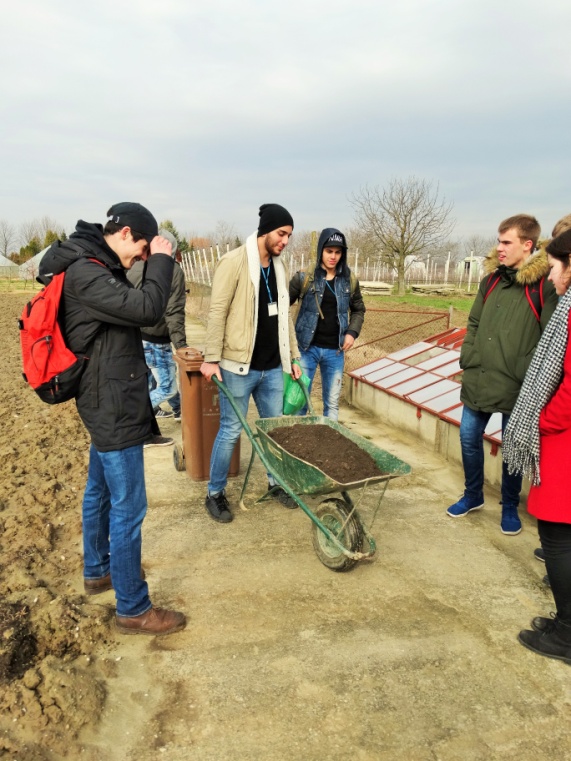 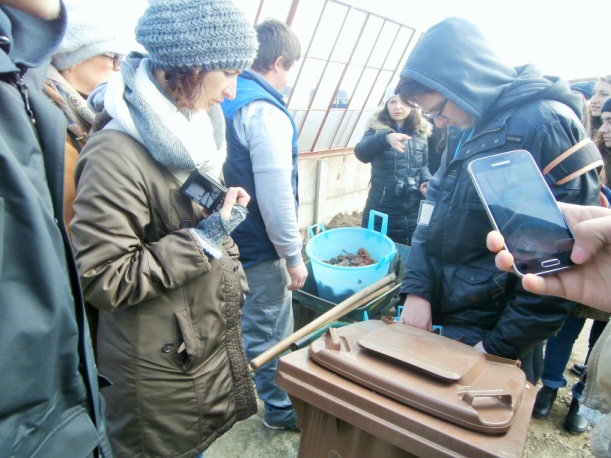 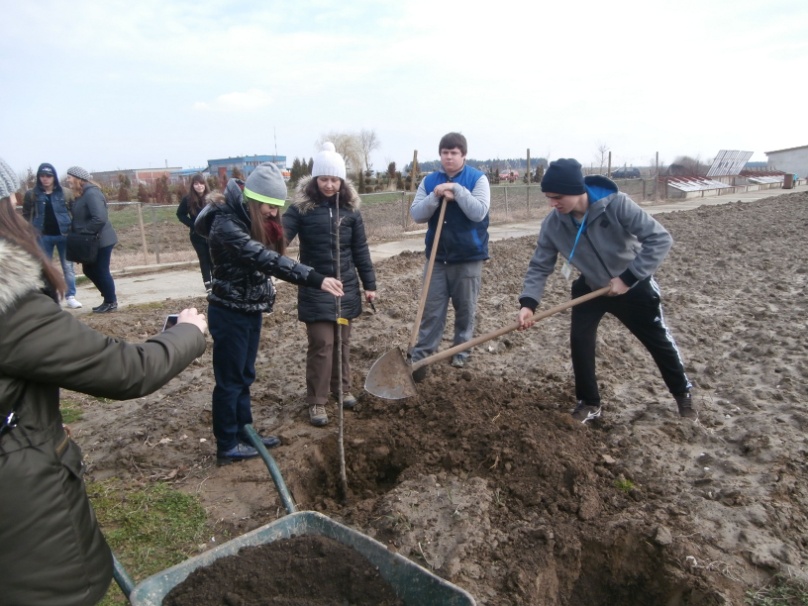